DRAT Proof of Unsatisfiability for SAT Modulo Monotonic Theories
Nick Feng1, Alan J. Hu2, Sam Bayless3, Syed M. Iqbal3, Patrick Trentin3, 
Mike Whalen3, Lee Pike3, and John Backes3
1 Dept. of Computer Science, University of Toronto
2 Dept. of Computer Science, University of British Columbia
3 Amazon Web Services
1
[Speaker Notes: Add footnote for affiliations]
Satisfiability and Automated Reasoning
SAT, satisfying solution
Constraint Satisfaction Problem
Problem:
Verification,
Synthesis,
Model Checking 
….
Solver
UNSAT
2
[Speaker Notes: Try not sounds like reading off script

Point to the grid when it appears.]
Proof of UNSAT
Plug-in and check
SAT, satisfying solution
Constraint Satisfaction Problem
Problem:
Verification,
Synthesis,
Model Checking 
….
Solver
UNSAT
How to check the correctness of the solver?
Proof of UNSAT
3
Proof of UNSAT - Applications
Plug-in and check
SAT, satisfying solution
Constraint Satisfaction Problem
Problem:
Verification,
Synthesis,
Model Checking 
….
Solver
UNSAT
1. Trust Solver’s Result
Proof of UNSAT
2. Compute UNSAT core and Interpolants
3. Debugging
4
UNSAT Proof for Propositional Logic
SAT, satisfying solution
Constraint Satisfaction Problem
Problem:
Verification,
Synthesis,
Model Checking 
….
Solver
UNSAT
Proof of UNSAT
5
UNSAT Proof for Propositional Logic
SAT, satisfying solution
Propositional Logic constraints in CNF
Problem:
Verification,
Synthesis,
Model Checking 
….
Solver
UNSAT
Proof of UNSAT
6
[Speaker Notes: Two changes effect,

Make it smooth with one change at a time]
UNSAT Proof for Propositional Logic
SAT, satisfying solution
Propositional Logic constraints in CNF
Problem:
Verification,
Synthesis,
Model Checking 
….
Solver
UNSAT
Proof of UNSAT
7
[Speaker Notes: Two changes effect,

Make it smooth with one change at a time]
UNSAT Proof for Propositional Logic
SAT, satisfying solution
Propositional Logic constraints in CNF
Problem:
Verification,
Synthesis,
Model Checking 
….
SAT 
Solver
UNSAT
Proof of UNSAT
8
UNSAT Proof for Propositional Logic
SAT, satisfying solution
Propositional Logic constraints in CNF
Problem:
Verification,
Synthesis,
Model Checking 
….
SAT 
Solver
UNSAT
Proof of UNSAT
9
UNSAT Proof for Propositional Logic
SAT, satisfying solution
Propositional Logic constraints in CNF
Problem:
Verification,
Synthesis,
Model Checking 
….
SAT 
Solver
UNSAT
DRAT proof certificate
10
[Speaker Notes: Practice on how to introduce the headline:

DRAT is good, a lot of success!

It will appear later, and I will explain DRAT later!]
UNSAT Proof for Propositional Logic
SAT, satisfying solution
Propositional Logic constraints in CNF
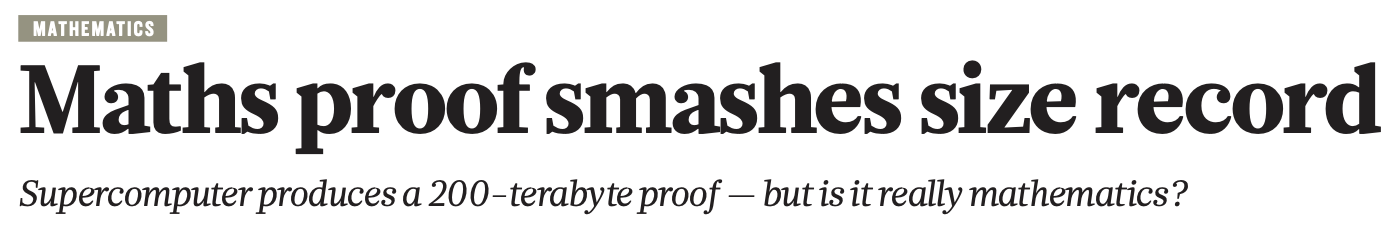 Problem:
Verification,
Synthesis,
Model Checking 
….
SAT 
Solver
UNSAT
DRAT proof certificate
Proof can be checked by checker (e.g., DRAT-trim)
Heule, Marijn JH, Oliver Kullmann, and Victor W. Marek. "Solving and verifying the boolean pythagorean triples problem via cube-and-conquer."
11
Lamb, Evelyn. "Maths proof smashes size record: supercomputer produces a 200-terabyte proof--but is it really mathematics?." Nature 534.7605 (2016): 17-19.
[Speaker Notes: Practice on how to introduce the headline:

DRAT is good, a lot of success!

Mature scalable, lightweight]
UNSAT Proof for SAT Modulo Theories (SMT)
SAT, satisfying solution
Propositional Logic constraints in CNF
Problem:
Verification,
Synthesis,
Model Checking 
….
Solver
UNSAT
Proof of UNSAT
12
UNSAT Proof for SAT Modulo Theories (SMT)
SAT, satisfying solution
Propositional Logic constraints in CNF
Problem:
Verification,
Synthesis,
Model Checking 
….
Solver
UNSAT
+ First-order theories
Proof of UNSAT
13
[Speaker Notes: 2:46]
UNSAT Proof for SAT Modulo Theories (SMT)
SAT, satisfying solution
Propositional Logic constraints in CNF
Problem:
Verification,
Synthesis,
Model Checking 
….
Solver
UNSAT
+ First-order theories
Proof of UNSAT
14
UNSAT Proof for SAT Modulo Theories (SMT)
SAT, satisfying solution
Propositional Logic constraints in CNF
Problem:
Verification,
Synthesis,
Model Checking 
….
SMT 
Solver
UNSAT
+ First-order theories
Proof of UNSAT
15
UNSAT Proof for SAT Modulo Theories (SMT)
SAT, satisfying solution
Propositional Logic constraints in CNF
Problem:
Verification,
Synthesis,
Model Checking 
….
SMT 
Solver
UNSAT
+ First-order theories
Proof of UNSAT
16
UNSAT Proof for SAT Modulo Theories (SMT)
SAT, satisfying solution
Propositional Logic constraints in CNF
Problem:
Verification,
Synthesis,
Model Checking 
….
SMT
Solver
UNSAT
+ First-order theories
Q1: Proof certificate?
Proof of UNSAT
Theory dependent!
Q2: How to efficiently check the proof certificate?
17
[Speaker Notes: They are theory dependent!  Assertive]
UNSAT Proof for Finite-Domain SAT Modulo Monotonic Theories (SMMT)
SAT, satisfying solution
Propositional Logic constraints in CNF
Problem:
Verification,
Synthesis,
Model Checking 
….
Solver
UNSAT
Proof of UNSAT
18
[Speaker Notes: ANote: Highlight the difference]
UNSAT Proof for Finite-Domain SAT Modulo Monotonic Theories (SMMT)
SAT, satisfying solution
Propositional Logic constraints in CNF
Problem:
Verification,
Synthesis,
Model Checking 
….
Solver
UNSAT
+ Finite Domain Monotonic Theories
Proof of UNSAT
19
UNSAT Proof for Finite-Domain SAT Modulo Monotonic Theories (SMMT)
SAT, satisfying solution
Propositional Logic constraints in CNF
Problem:
Network Reachability,
Circuit layout Synthesis,
…
Solver
UNSAT
+ Finite Domain Monotonic Theories
Proof of UNSAT
20
[Speaker Notes: Used extensively in industrial,
SMMT -> reachability -> Amazon]
UNSAT Proof for Finite-Domain SAT Modulo Monotonic Theories (SMMT)
SAT, satisfying solution
Propositional Logic constraints in CNF
Problem:
Network Reachability,
Circuit layout Synthesis,
…
Solver
UNSAT
+ Finite Domain Monotonic Theories
Proof of UNSAT
21
[Speaker Notes: Used extensively in industrial,
SMMT -> reachability -> Amazon]
UNSAT Proof for Finite-Domain SAT Modulo Monotonic Theories (SMMT)
SAT, satisfying solution
Propositional Logic constraints in CNF
Problem:
Network Reachability,
Circuit layout Synthesis,
…
SMMT 
Solver
UNSAT
+ Finite Domain Monotonic Theories
Proof of UNSAT
22
UNSAT Proof for Finite-Domain SAT Modulo Monotonic Theories (SMMT)
SAT, satisfying solution
Propositional Logic constraints in CNF
Problem:
Network Reachability,
Circuit layout Synthesis,
…
SMMT 
Solver
UNSAT
+ Finite Domain Monotonic Theories
Q1: Proof certificate?
23
UNSAT Proof for Finite-Domain SAT Modulo Monotonic Theories (SMMT)
SAT, satisfying solution
Propositional Logic constraints in CNF
Problem:
Network Reachability,
Circuit layout Synthesis,
…
SMMT 
Solver
UNSAT
+ Finite Domain Monotonic Theories
Q1: Proof certificate?
Q2: How to efficiently check the proof certificate?
24
Contributions
Practical aspect: 
Efficient and scalable DRAT proof generation method for SMMT

Theoretical aspect:
Introduce one-sided proposition definitions for refutation proof
Show SMMT theories expressed in Horn theory
Propose on-the-fly transformation to over-approximate CNF definition of theory predicates into Horn definitions
Present efficient definitions for monotonic theories used in practice:  (1) graph reachability, (2) bit-vector summation & (3) comparison, and (4) maximum flow
25
Contributions
Practical aspect: 
Efficient and scalable DRAT proof generation method for SMMT

Theoretical aspect:
Introduce one-sided proposition definitions for refutation proof
Show SMMT theories expressed in Horn theory
Propose on-the-fly transformation to over-approximate CNF definition of theory predicates into Horn definitions
Present efficient definitions for monotonic theories used in practice:  (1) graph reachability, (2) bit-vector summation & (3) comparison, and (4) maximum flow
26
Contributions
Practical aspect: 
Efficient and scalable DRAT proof generation method for SMMT

Theoretical aspect:
Introduce one-sided proposition definitions for refutation proof
Show SMMT theories expressed in Horn theory
Propose on-the-fly transformation to over-approximate CNF definition of theory predicates into Horn definitions
Present efficient definitions for monotonic theories used in practice:  (1) graph reachability, (2) bit-vector summation & (3) comparison, and (4) maximum flow
27
[Speaker Notes: SMMT careful]
Contributions
Practical aspect: 
Efficient and scalable DRAT proof generation method for SMMT

Theoretical aspect:
Introduce one-sided proposition definitions for refutation proof
Show SMMT theories expressed in Horn theory
Propose on-the-fly transformation to over-approximate CNF definition of theory predicates into Horn definitions
Present efficient definitions for monotonic theories used in practice:  (1) graph reachability, (2) bit-vector summation & (3) comparison, and (4) maximum flow
For DRAT proof
28
[Speaker Notes: Text build for the focus 

Show all text, but use focus box to focus the current pointer]
Contributions
Practical aspect: 
Efficient and scalable DRAT proof generation method for SMMT

Theoretical aspect:
Introduce one-sided proposition definitions for refutation proof
Show SMMT theories expressed in Horn theory
Propose on-the-fly transformation to over-approximate CNF definition of theory predicates into Horn definitions
Present efficient definitions for monotonic theories used in practice:  (1) graph reachability, (2) bit-vector summation & (3) comparison, and (4) maximum flow
For DRAT proof
29
Contributions
Practical aspect: 
Efficient and scalable DRAT proof generation method for SMMT

Theoretical aspect:
Introduce one-sided proposition definitions for refutation proof
Show SMMT theories expressed in Horn theory
Propose on-the-fly transformation to over-approximate CNF definition of theory predicates into Horn definitions
Present efficient definitions for monotonic theories used in practice:  (1) graph reachability, (2) bit-vector summation & (3) comparison, and (4) maximum flow
For DRAT proof
Efficient
30
Contributions
Practical aspect: 
Efficient and scalable DRAT proof generation method for SMMT

Theoretical aspect:
Introduce one-sided proposition definitions for refutation proof
Show SMMT theories expressed in Horn theory
Propose on-the-fly transformation to over-approximate CNF definition of theory predicates into Horn definitions
Present efficient definitions for monotonic theories used in practice:  (1) graph reachability, (2) bit-vector summation & (3) comparison, and (4) maximum flow
For DRAT proof
Efficient
31
[Speaker Notes: Practice on the over-apprixim]
Contributions
Practical aspect: 
Efficient and scalable DRAT proof generation method for SMMT

Theoretical aspect:
Introduce one-sided proposition definitions for refutation proof
Show SMMT theories expressed in Horn theory
Propose on-the-fly transformation to over-approximate CNF definition of theory predicates into Horn definitions
Present efficient definitions for monotonic theories used in practice:  (1) graph reachability, (2) bit-vector summation & (3) comparison, and (4) maximum flow
For DRAT proof
Efficient
Scalable
32
Contributions
Practical aspect: 
Efficient and scalable DRAT proof generation method for SMMT

Theoretical aspect:
Introduce one-sided proposition definitions for refutation proof
Show SMMT theories expressed in Horn theory
Propose on-the-fly transformation to over-approximate CNF definition of theory predicates into Horn definitions
Present efficient definitions for monotonic theories used in practice:  (1) graph reachability, (2) bit-vector summation & (3) comparison, and (4) maximum flow
For DRAT proof
Efficient
Scalable
33
Contributions
Practical aspect: 
Efficient and scalable DRAT proof generation method for SMMT

Theoretical aspect:
Introduce one-sided proposition definitions for refutation proof
Show SMMT theories expressed in Horn theory
Propose on-the-fly transformation to over-approximate CNF definition of theory predicates into Horn definitions
Present efficient definitions for monotonic theories used in practice:  (1) graph reachability, (2) bit-vector summation & (3) comparison, and (4) maximum flow
For DRAT proof
Efficient
Scalable
Practical
34
Contributions
Practical aspect: 
Efficient and scalable DRAT proof generation method for SMMT

Theoretical aspect:
Introduce one-sided proposition definitions for refutation proof
Show SMMT theories expressed in Horn theory
Propose on-the-fly transformation to over-approximate CNF definition of theory predicates into Horn definitions
Present efficient definitions for monotonic theories used in practice:  (1) graph reachability, (2) bit-vector summation & (3) comparison, and (4) maximum flow
For DRAT proof
Efficient
Scalable
Practical
35
[Speaker Notes: Too long, objective to reduce:]
Outline
Background: SAT Modular Monotonic Theories

Approach:
Proof Certificate for SMMT 
Check SMMT Proof Certificate
Check SMMT Theory Lemmas

Evaluation
36
Outline
Background: SAT Modular Monotonic Theories (SMMT)

Approach:
Proof Certificate for SMMT 
Check SMMT Proof Certificate
Check SMMT Theory Lemmas

Evaluation
37
Background: SAT Modular Monotonic Theories (SMMT)
SAT, satisfying solution
Propositional Logic constraints in CNF
Problem:
Network Reachability,
Circuit layout Synthesis,
…
SMMT 
Solver
UNSAT
38
Background: SAT Modular Monotonic Theories (SMMT)
SAT, satisfying solution
Propositional Logic constraints in CNF
Problem:
Network Reachability,
Circuit layout Synthesis,
…
SMMT 
Solver
UNSAT
+ Finite Domain Monotonic Theories
39
[Speaker Notes: Anote: Speaker Practice!

Let me give an example of SMMT]
Background: SMMT – Monotonic Predicate
40
[Speaker Notes: Monotonic theories consistent of finite domain monotonic functions and predicates
Assuming predicates, input are Boolean 


Anote: Hide example, use animation for the graph and example instead]
Background: SMMT – Monotonic Predicate
41
[Speaker Notes: Monotonic theories consistent of finite domain monotonic functions and predicates
Assuming predicates, input are Boolean 


Anote: Hide example, use animation for the graph and example instead]
Background: SMMT – Monotonic Predicate
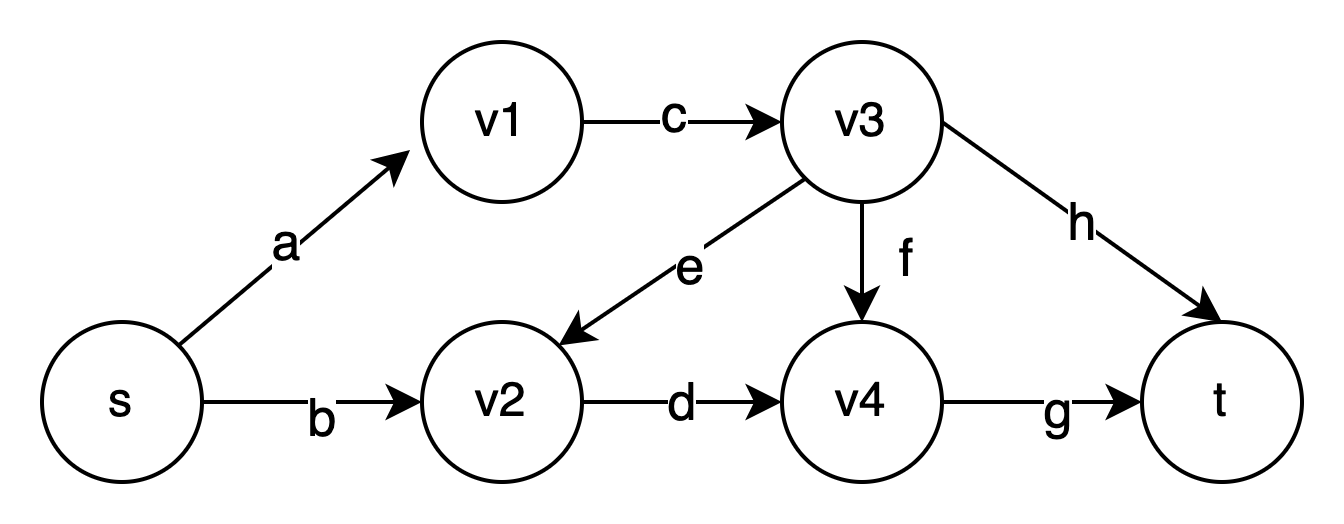 42
[Speaker Notes: Monotonic theories consistent of finite domain monotonic functions and predicates
Assuming predicates, input are Boolean]
Background: SMMT – Monotonic Predicate
If edge a is present in the graph
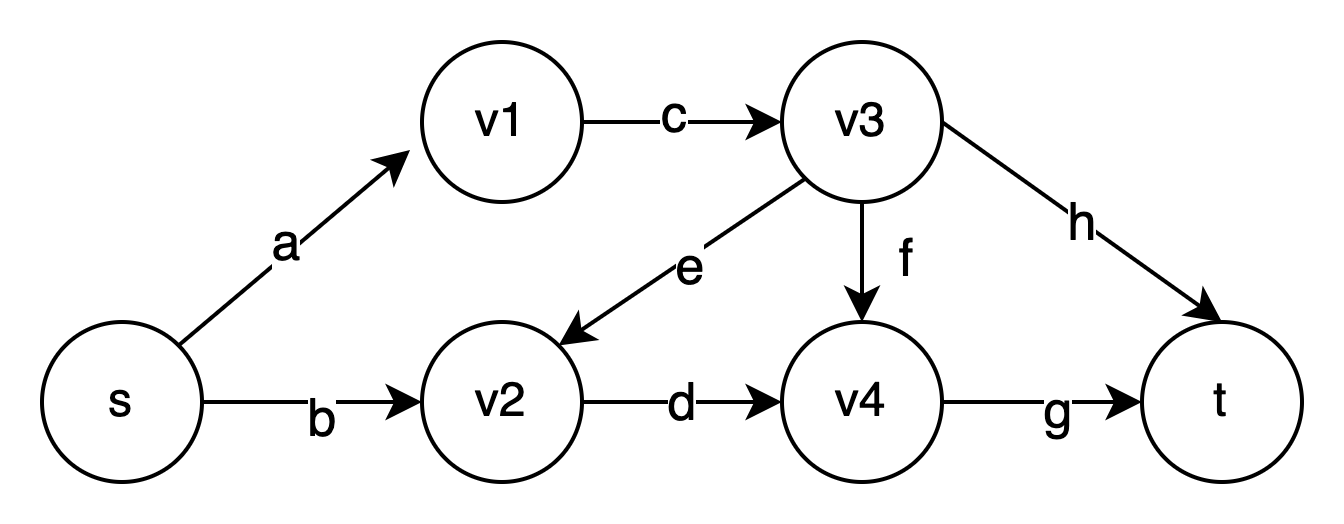 Input:  a, b, c … h
Output:  exists a path from s to t
43
[Speaker Notes: Monotonic theories consistent of finite domain monotonic functions and predicates
Assuming predicates, input are Boolean 


Anote: 
“The edge exists or doesn’t edge depends on the input”

Enabled -> exists]
Background: SMMT – Monotonic Predicate
If edge a is present in the graph
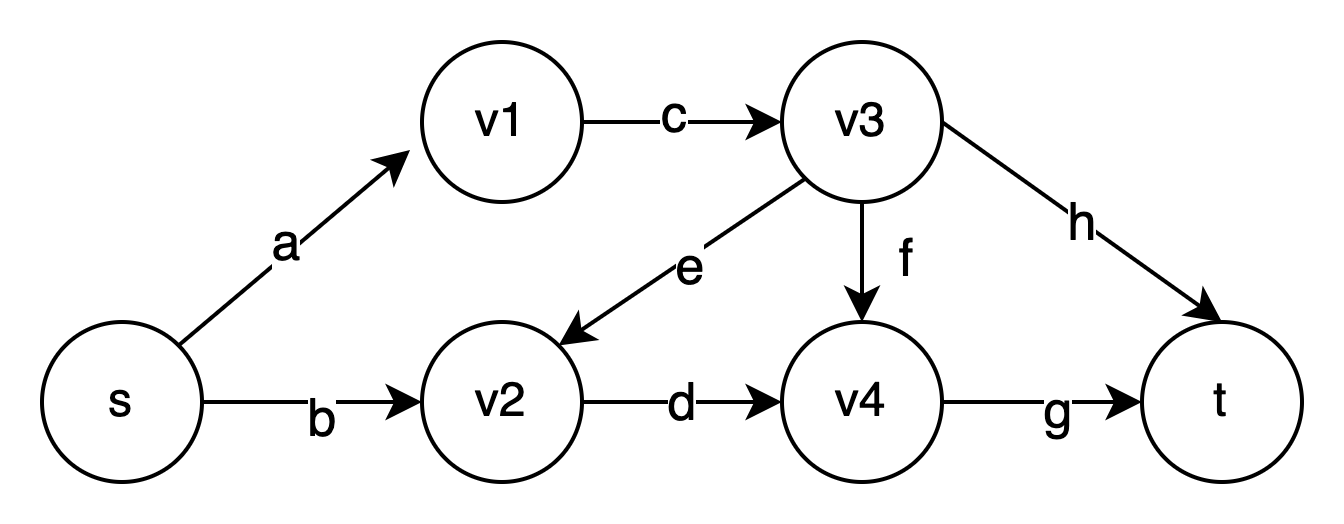 Input:  a, b, c … h
Output:  exists a path from s to t
44
[Speaker Notes: Monotonic theories consistent of finite domain monotonic functions and predicates
Assuming predicates, input are Boolean 

Need polish on the speech! 

Predicate -> graph -> input -> output -> monotonicyt -> example

Use build to not overwhelm]
Background: SMMT – Monotonic Predicate
If edge a is present in the graph
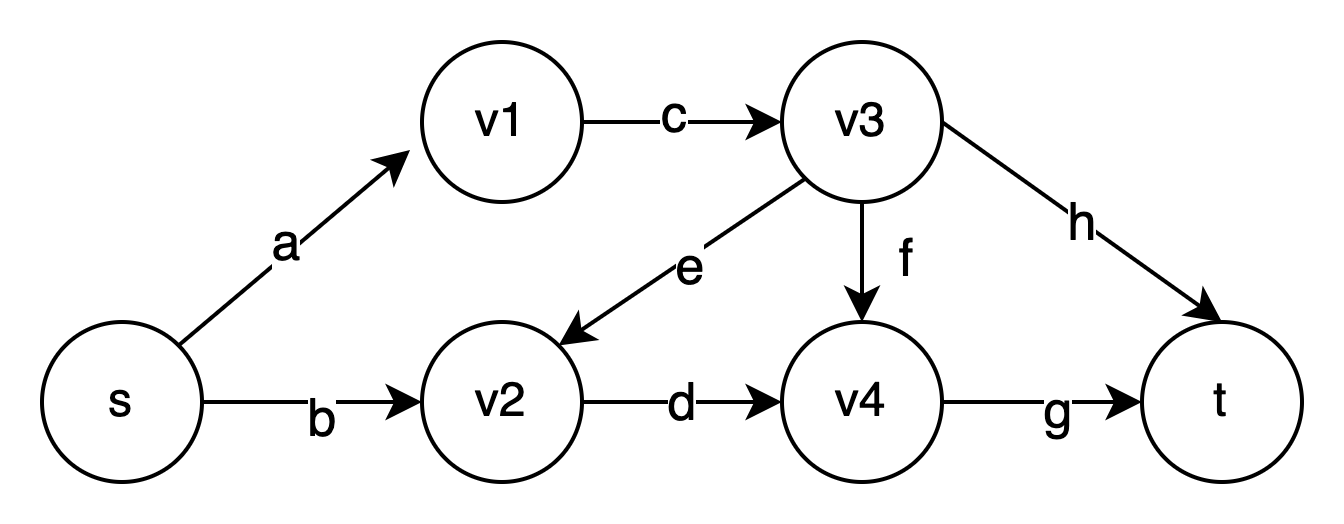 Input:  a, b, c … h
Output:  exists a path from s to t
Monotonic:
Enabling an edge won’t make target less reachable
45
[Speaker Notes: Monotonic theories consistent of finite domain monotonic functions and predicates
Assuming predicates, input are Boolean]
Background: SMMT – Monotonic Predicate
If edge a is present in the graph
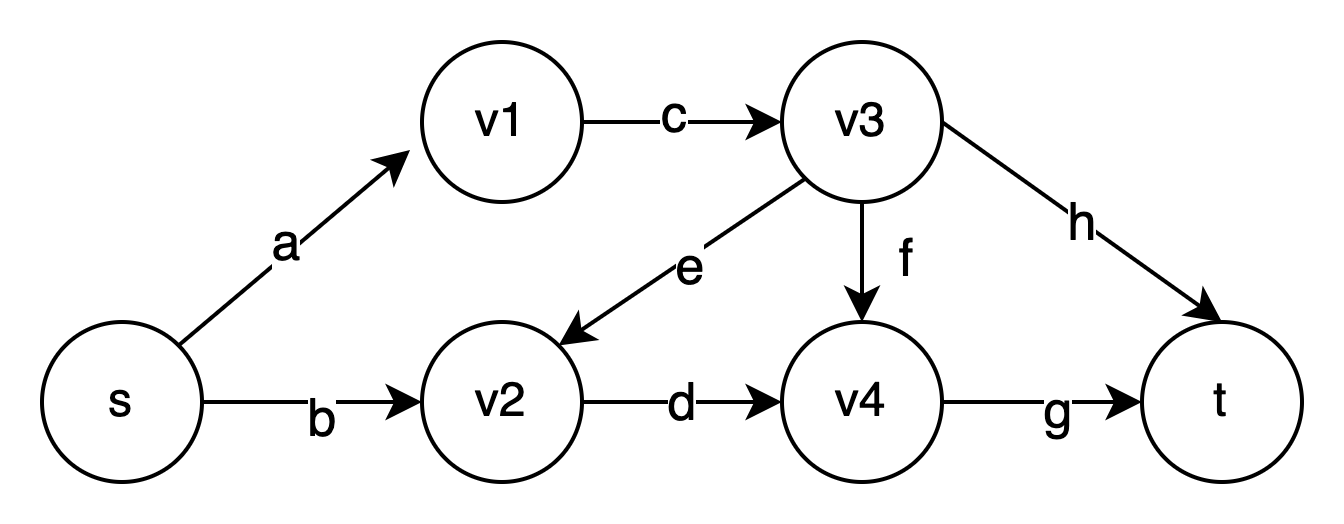 Input:  a, b, c … h
Output:  exists a path from s to t
Monotonic:
Enabling an edge won’t make target less reachable
46
[Speaker Notes: Monotonic theories consistent of finite domain monotonic functions and predicates
Assuming predicates, input are Boolean 


Anote: make it clearer: “This is an example where SMMT solver can solve”
The type of constraints (query) that SMMT theories can do, is this true or not]
Background: SMMT – Clause Learning (1)
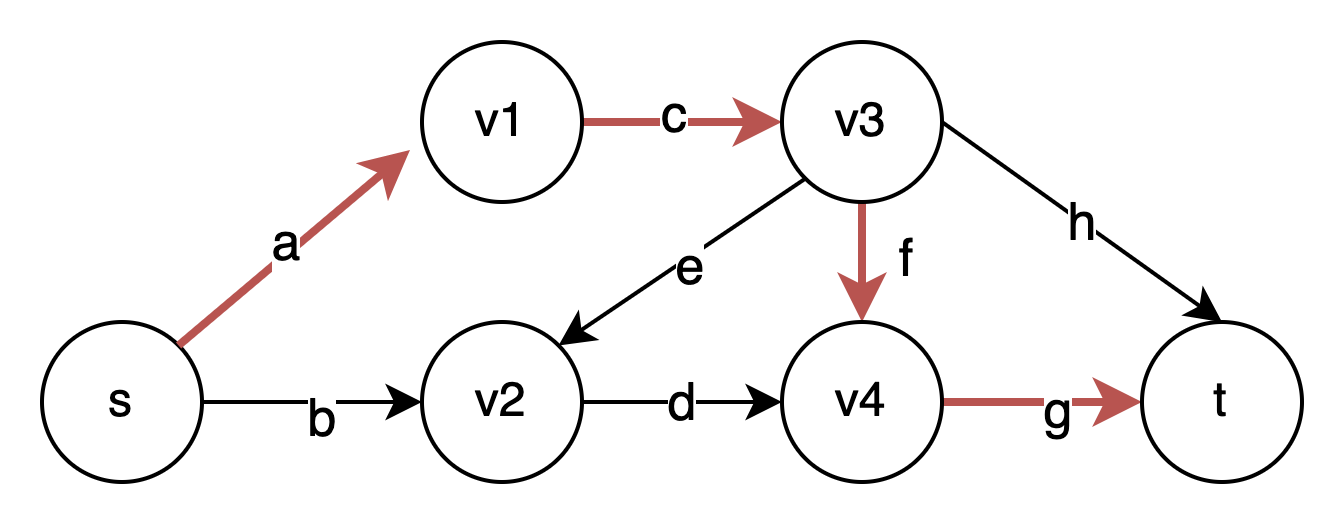 Monotonic strengthening
Horn clause
47
Background: SMMT – Clause Learning (1)
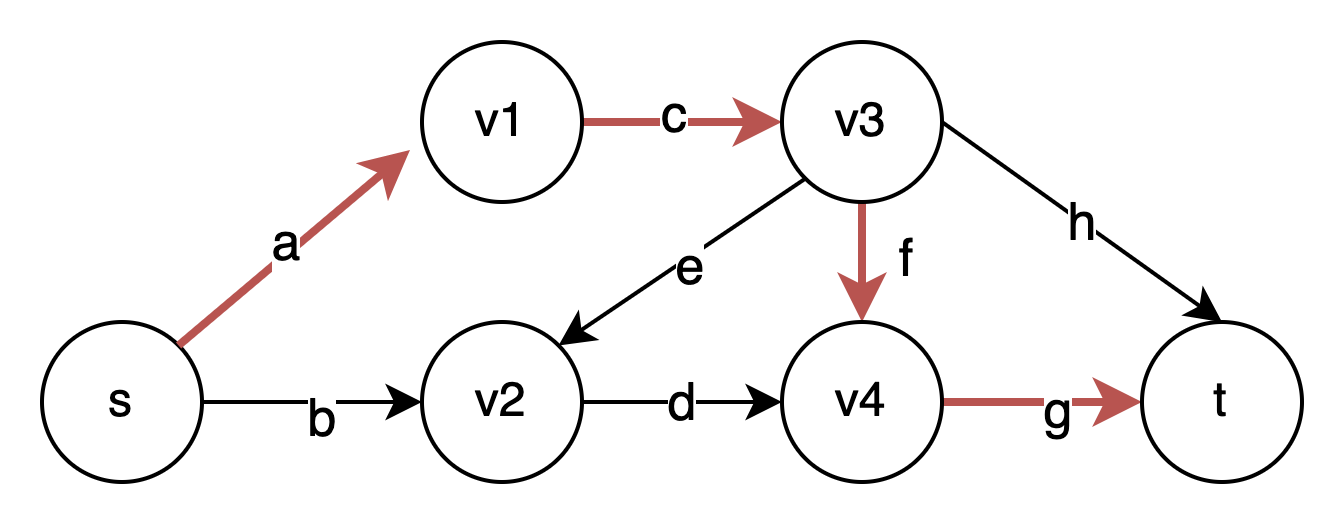 Monotonic strengthening
Horn clause
48
Background: SMMT – Clause Learning (1)
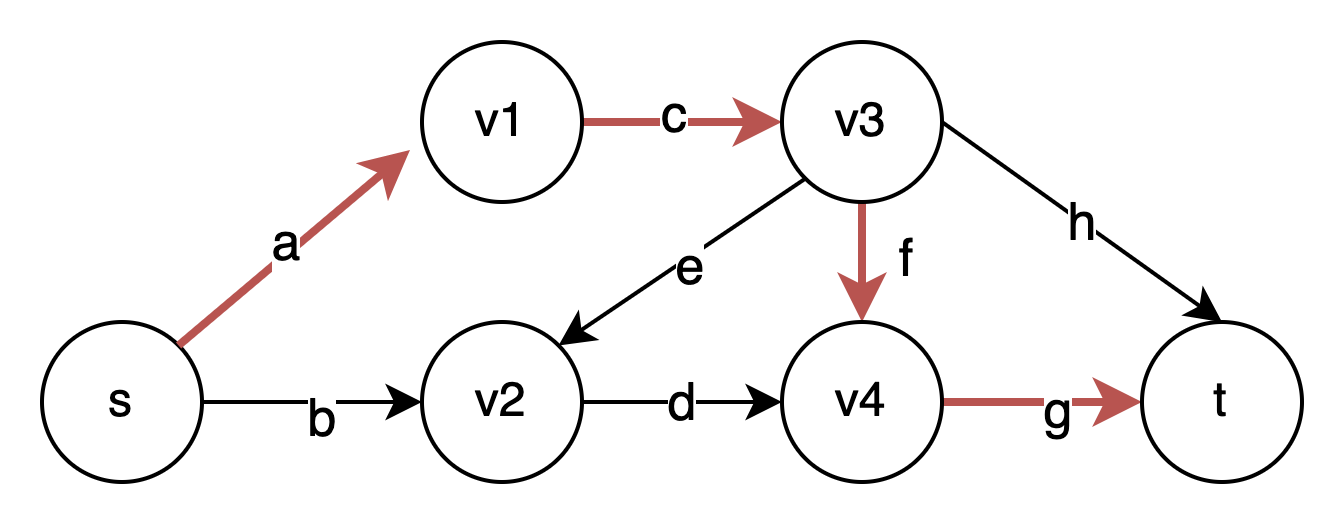 Monotonic strengthening
Horn clause
49
Background: SMMT – Clause Learning (2)
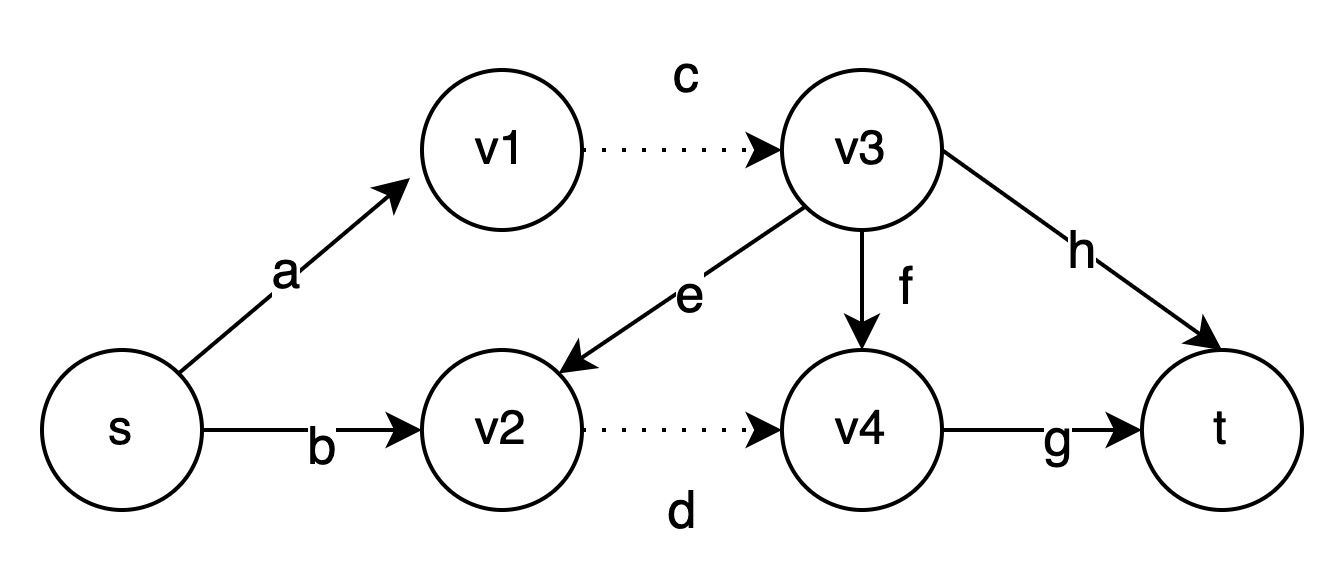 Monotonic strengthening
Dual-Horn clause
50
Background: SMMT – Clause Learning (2)
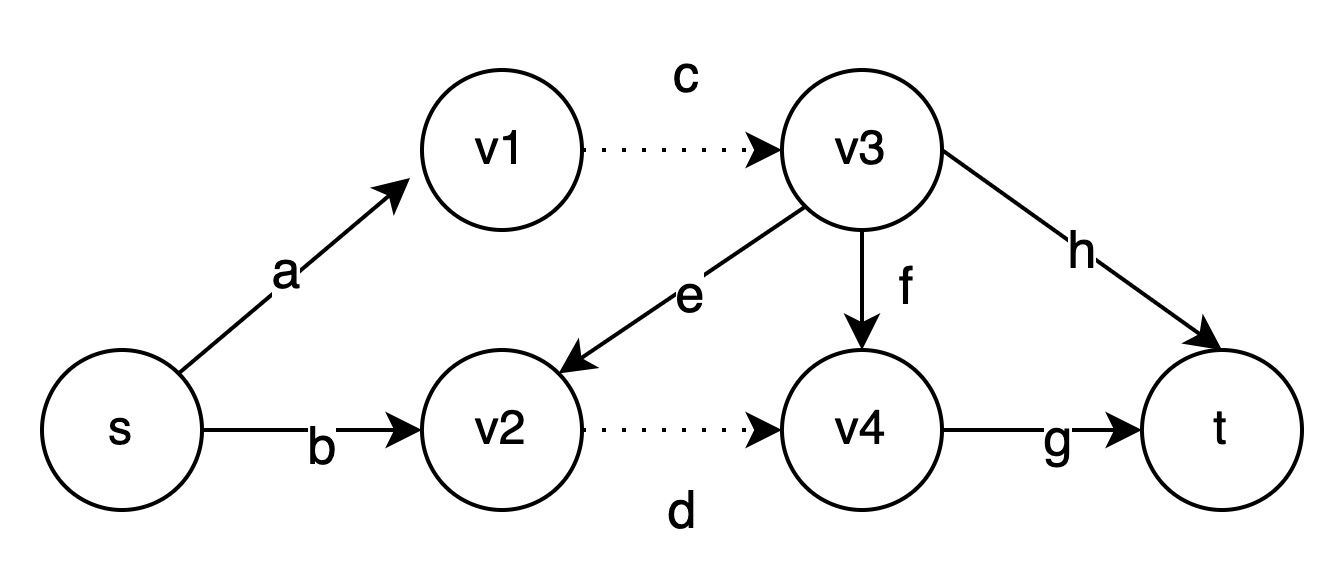 Monotonic strengthening
Dual-Horn clause
51
Background: SMMT – Clause Learning (2)
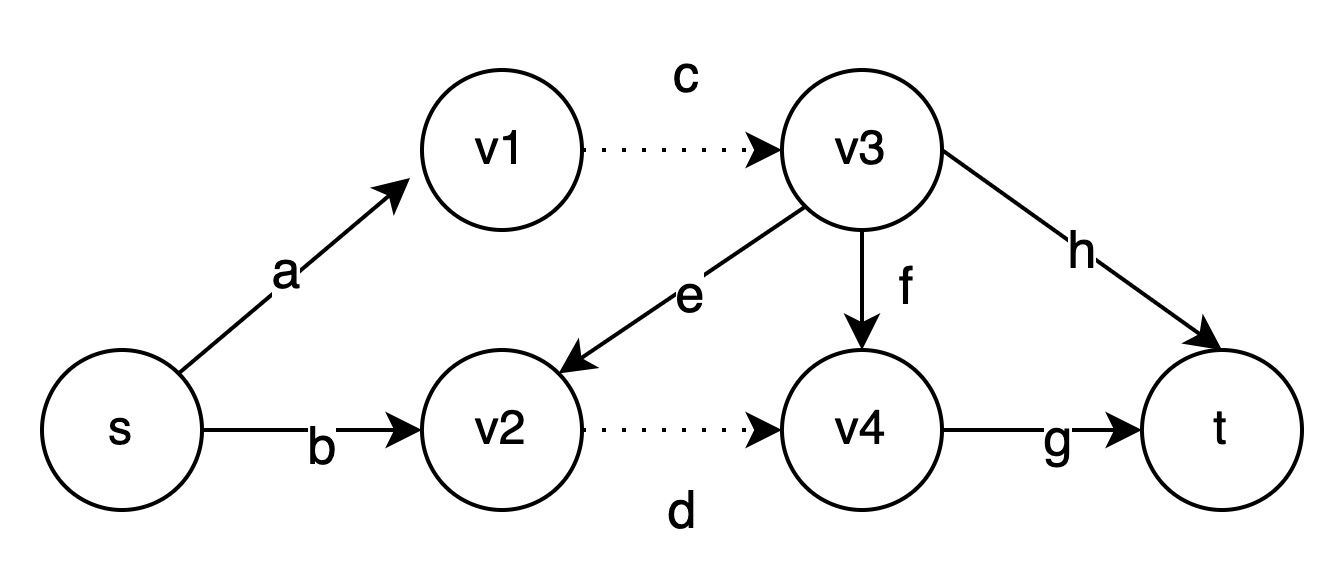 Monotonic strengthening
Dual-Horn clause
52
Background: SMMT - Clause Learning (2)
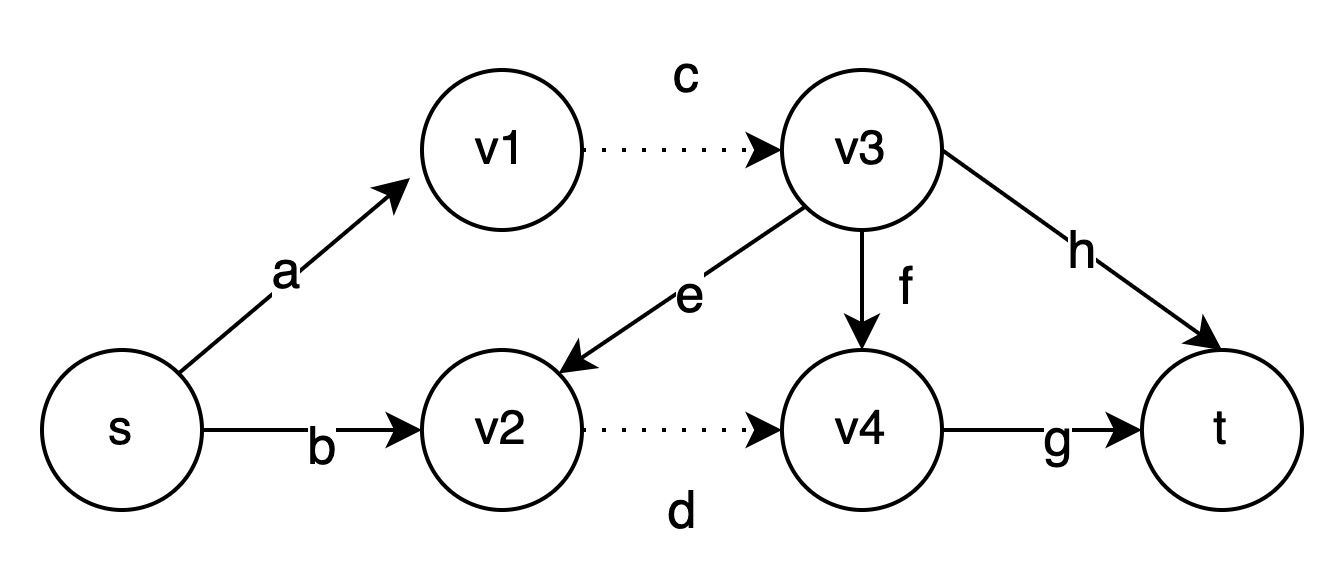 1
2
Monotonic strengthening
Dual-Horn clause
53
Background:  SMMT Theories Used in Practice
Graph theories
Reachability
Cyclicity
Shortest distance
Max-flow

Bit-vector arithmetic 
Comparison
Addition (no wrap-around)
….
54
[Speaker Notes: Commonly used a lot in practice, and we support them!!

Other theories: FSM, PB ….]
Outline
Background: SAT Modular Monotonic Theories

Approach:
Proof Certificate for SMMT 
Check SMMT Proof Certificate
Check SMMT theory Lemmas

Evaluation
55
Outline
Background: SAT Modular Monotonic Theories

Approach:
Proof Certificate for SMMT 
Check SMMT Proof Certificate
Check SMMT theory Lemma

Evaluation
56
[Speaker Notes: Transition from background to approach 1]
Background: SAT Modular Monotonic Theories (SMMT)
SAT, satisfying solution
Propositional Logic constraints in CNF
Problem:
Network Reachability,
Circuit layout Synthesis,
…
SMMT 
Solver
UNSAT
+ Finite Domain Monotonic Theories
57
Background: SAT Modular Monotonic Theories (SMMT)
SAT, satisfying solution
Propositional Logic constraints in CNF
Problem:
Network Reachability,
Circuit layout Synthesis,
…
SMMT 
Solver
UNSAT
+ Finite Domain Monotonic Theories
Q1: Proof certificate?
We extend DRAT
58
DRAT Proof Certificate
Clause Database
C1,
C2, 
…,
L1,
L2,
…..
Ln
UNSAT
SAT solver
59
[Speaker Notes: Introduce DRAT first]
DRAT Proof Certificate
Clause Database
C1,
C2, 
…,
L1,
L2,
…..
Ln
UNSAT
SAT solver
Clause learning
60
[Speaker Notes: Introduce DRAT first]
DRAT Proof Certificate
Clause Database
C1,
C2, 
…,
L1,
L2,
…..
Ln
UNSAT
SAT solver
Clause learning
61
[Speaker Notes: Introduce DRAT first]
DRAT Proof Certificate
L1 is redundant:
adding L1 does not affect satisfiability
Clause Database
C1,
C2, 
…,
L1,
L2,
…..
Ln
UNSAT
SAT solver
Clause learning
Redundancy can be checked via RAT w.r.t 
the accumulated clause database
62
[Speaker Notes: Introduce DRAT first]
DRAT Proof Certificate
L1 is redundant:
adding L1 does not affect satisfiability
Clause Database
C1,
C2, 
…,
L1,
L2,
…..
Ln
UNSAT
SAT solver
Clause learning
Redundancy can be checked via RAT w.r.t 
the accumulated clause database
63
[Speaker Notes: Introduce DRAT first]
DRAT Proof Certificate
L1 is redundant:
adding L1 does not affect satisfiability
Clause Database
C1,
C2, 
…,
L1,
L2,
…..
Ln
UNSAT
SAT solver
Clause learning
Redundancy can be checked via RAT w.r.t 
the accumulated clause database
64
[Speaker Notes: Introduce DRAT first]
DRAT Proof Certificate
L1 is redundant:
adding L1 does not affect satisfiability
Clause Database
C1,
C2, 
…,
L1,
L2,
…..
Ln
UNSAT
SAT solver
Clause learning
Redundancy can be checked via RAT w.r.t 
the accumulated clause database
65
[Speaker Notes: Introduce DRAT first]
DRAT Proof Certificate
L1 is redundant:
adding L1 does not affect satisfiability
Clause Database
C1,
C2,
…,
L1,
L2,
…..
Ln
UNSAT
SAT solver
Clause learning
Redundancy can be checked via RAT w.r.t 
the accumulated clause database
66
[Speaker Notes: Introduce DRAT first]
DRAT Proof Certificate
L1 is redundant:
adding L1 does not affect satisfiability
Clause Database
C1,
C2,
...,
L1,
L2,
…..
Ln
UNSAT
SAT solver
Clause learning
Redundancy can be checked via RAT w.r.t 
the accumulated clause database
A sequence of clause additions and deletions (D)
67
[Speaker Notes: Introduce DRAT first]
DRAT Proof Certificate
L1 is redundant:
adding L1 does not affect satisfiability
Clause Database
C1,
C2,
…,
L1,
L2,
…..
Ln
UNSAT
SAT solver
Clause learning
Redundancy can be checked via RAT w.r.t 
the accumulated clause database
A sequence of clause additions and deletions (D)
light-weight and easy to generate
68
[Speaker Notes: Introduce DRAT first]
DRAT Proof Certificate
L1 is redundant:
adding L1 does not affect satisfiability
Clause Database
C1,
C2,
…,
L1,
L2,
…..
Ln
UNSAT
SAT solver
Clause learning
Redundancy can be checked via RAT w.r.t 
the accumulated clause database
A sequence of clause additions and deletions (D)
light-weight and easy to generate
69
[Speaker Notes: Introduce DRAT first]
DRAT-like Proof Certificate for SMMT
L1 is redundant:
adding L1 does not affect satisfiability
Clause Database
C1,
C2,
…,
L1,
L2,
…..
Ln
UNSAT
SMMT solver
Clause learning
Redundancy can be checked via RAT w.r.t 
the accumulated clause database
A sequence of clause additions and deletions (D)
light-weight and easy to generate
70
[Speaker Notes: Introduce DRAT first]
DRAT-like Proof Certificate for SMMT
L1 is redundant:
adding L1 does not affect satisfiability
Clause Database
C1,
C2,
…,
L1,
T1,
L2,
…..
Ti,
….
Ln
UNSAT
SMMT solver
Clause learning
Redundancy can be checked via RAT w.r.t 
the accumulated clause database
A sequence of clause additions and deletions (D)
light-weight and easy to generate
71
[Speaker Notes: Introduce DRAT first]
DRAT-like Proof Certificate for SMMT
L1 is redundant:
adding L1 does not affect satisfiability
Clause Database
C1,
C2,
…,
L1,
T1,
L2,
…..
Ti,
….
Ln
UNSAT
SMMT solver
Clause learning
Redundancy can be checked via RAT w.r.t 
the accumulated clause database
Ti should be implied from SMMT theories
A sequence of clause additions and deletions (D)
light-weight and easy to generate
72
[Speaker Notes: Introduce DRAT first]
DRAT-like Proof Certificate for SMMT
L1 is redundant:
adding L1 does not affect satisfiability
Clause Database
C1,
C2,
…,
L1,
T1,
L2,
…..
Ti,
….
Ln
UNSAT
SMMT solver
Clause learning
Redundancy can be checked via RAT w.r.t 
the accumulated clause database
Ti should be implied from SMMT theories
A sequence of clause additions and deletions (D)
light-weight and easy to generate
73
[Speaker Notes: Introduce DRAT first]
Outline
Background: SAT Modular Monotonic Theories

Approach:
Proof Certificate for SMMT 
Check SMMT Proof Certificate
Check SMMT theory Lemma

Evaluation
74
[Speaker Notes: Transition from background to approach 1]
Outline
Background: SAT Modular Monotonic Theories

Approach:
Proof Certificate for SMMT 
Check SMMT Proof Certificate
Check SMMT theory Lemma

Evaluation
75
Background: SAT Modular Monotonic Theories (SMMT)
SAT, satisfying solution
Propositional Logic constraints in CNF
Problem:
Network Reachability,
Circuit layout Synthesis,
…
SMMT 
Solver
UNSAT
+ Finite Domain Monotonic Theories
76
[Speaker Notes: Do a transition from prime SMT slides!]
Background: SAT Modular Monotonic Theories (SMMT)
SAT, satisfying solution
Propositional Logic constraints in CNF
Problem:
Network Reachability,
Circuit layout Synthesis,
…
SMMT 
Solver
UNSAT
+ Finite Domain Monotonic Theories
DRAT-like certificate
77
[Speaker Notes: Do a transition from prime SMT slides!]
Background: SAT Modular Monotonic Theories (SMMT)
SAT, satisfying solution
Propositional Logic constraints in CNF
Problem:
Network Reachability,
Circuit layout Synthesis,
…
SMMT 
Solver
UNSAT
+ Finite Domain Monotonic Theories
DRAT-like certificate
We want to make the entire proof pure DRAT
Q2: How to check the proof certificate?
78
[Speaker Notes: Do a transition from prime SMT slides!]
Check DRAT-like Certificate
L1 is redundant:
adding L1 does not affect satisfiability
Clause Database
C1,
C2,
…..
L1,
T1,
L2,
…..
Ti,
….
Ln
UNSAT
SMMT solver
Clause learning
Redundancy can be checked via RAT w.r.t 
the accumulated clauses
Ti should be implied from SMMT theories
79
[Speaker Notes: Introduce DRAT first]
Check DRAT-like Certificate
L1 is redundant:
adding L1 does not affect satisfiability
Clause Database
C1,
C2,
…..
L1,
T1,
L2,
…..
Ti,
….
Ln
UNSAT
SMMT solver
Clause learning
Redundancy can be checked via RAT w.r.t 
the accumulated clauses
Ti should be implied from SMMT theories
80
[Speaker Notes: Introduce DRAT first]
Check DRAT-like Certificate
L1 is redundant:
adding L1 does not affect satisfiability
Clause Database
C1,
C2,
…..
L1,
T1,
L2,
…..
Ti,
….
Ln
UNSAT
SMMT solver
Clause learning
Redundancy can be checked via RAT w.r.t 
the accumulated clauses
Ti should be implied from SMMT theories
81
[Speaker Notes: Introduce DRAT first]
Check DRAT-like Certificate
L1 is redundant:
adding L1 does not affect satisfiability
Clause Database
C1,
C2,
…..
L1,
T1,
L2,
…..
Ti,
….
Ln
UNSAT
SMMT solver
Clause learning
Redundancy can be checked via RAT w.r.t 
the accumulated clauses
How to show the logcal implication using DRAT!
Ti should be implied from SMMT theories
Challenge: How to verify theory lemmas are logically implied?
82
[Speaker Notes: Introduce DRAT first]
Outline
Background: SAT Modular Monotonic Theories

Approach:
Proof Certificate for SMMT 
Check SMMT Proof Certificate
Check SMMT theory Lemma

Evaluation
83
Outline
Background: SAT Modular Monotonic Theories

Approach:
Proof Certificate for SMMT 
Check SMMT Proof Certificate
Check SMMT theory Lemma

Evaluation
84
Verifying SMMT theory Lemmas: Propositional Definitions
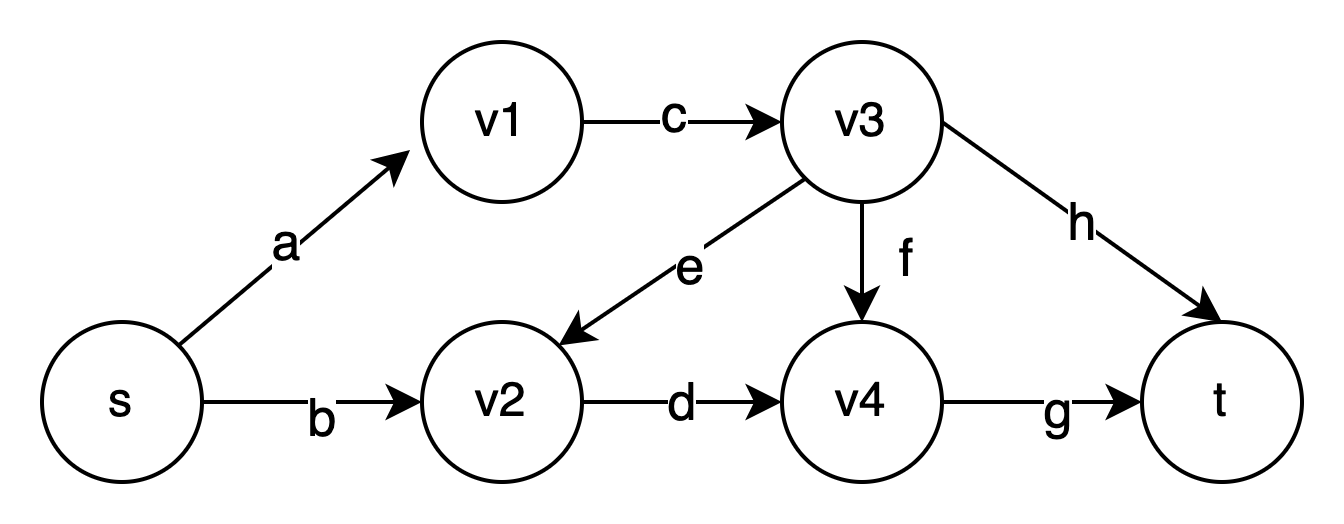 85
Verifying SMMT theory Lemmas: Propositional Definitions
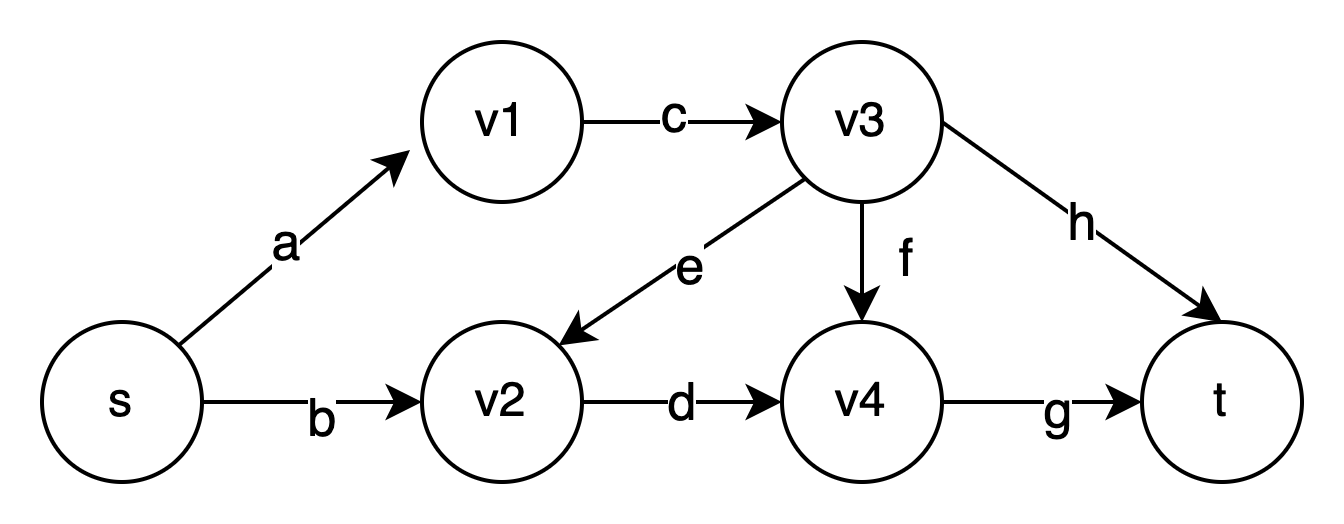 86
[Speaker Notes: Two different kinds of lemma (instead of sets)]
Verifying SMMT theory Lemmas: Propositional Definitions
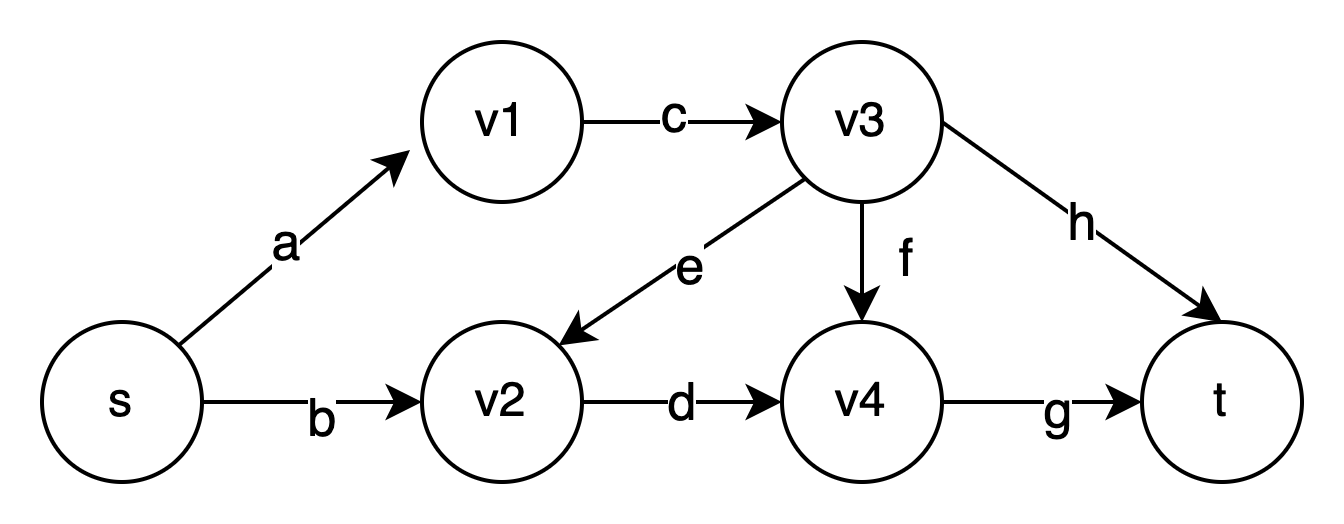 87
[Speaker Notes: Two different kinds of lemmas]
Verifying SMMT theory Lemmas: Propositional Definitions
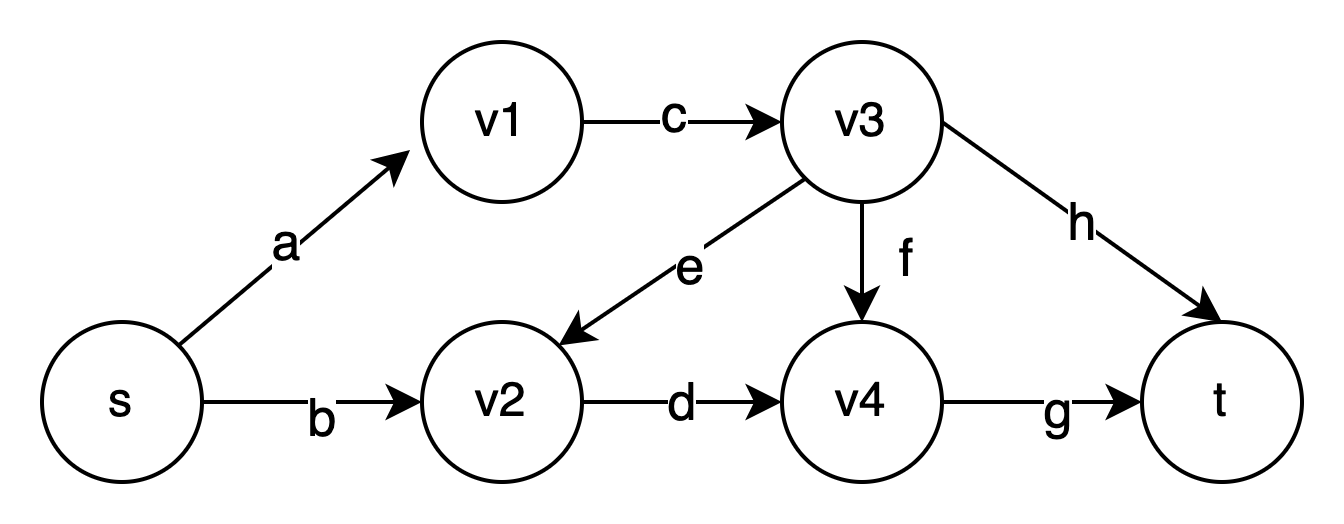 88
Verifying SMMT theory Lemmas: Propositional Definitions
89
[Speaker Notes: Practice. Bit-blasting, and why it is not good]
Verifying SMMT theory Lemmas: One-sided Propositional Definitions
90
Verifying SMMT theory Lemmas: One-sided Propositional Definitions
91
Verifying SMMT theory Lemmas: One-sided Propositional Definitions
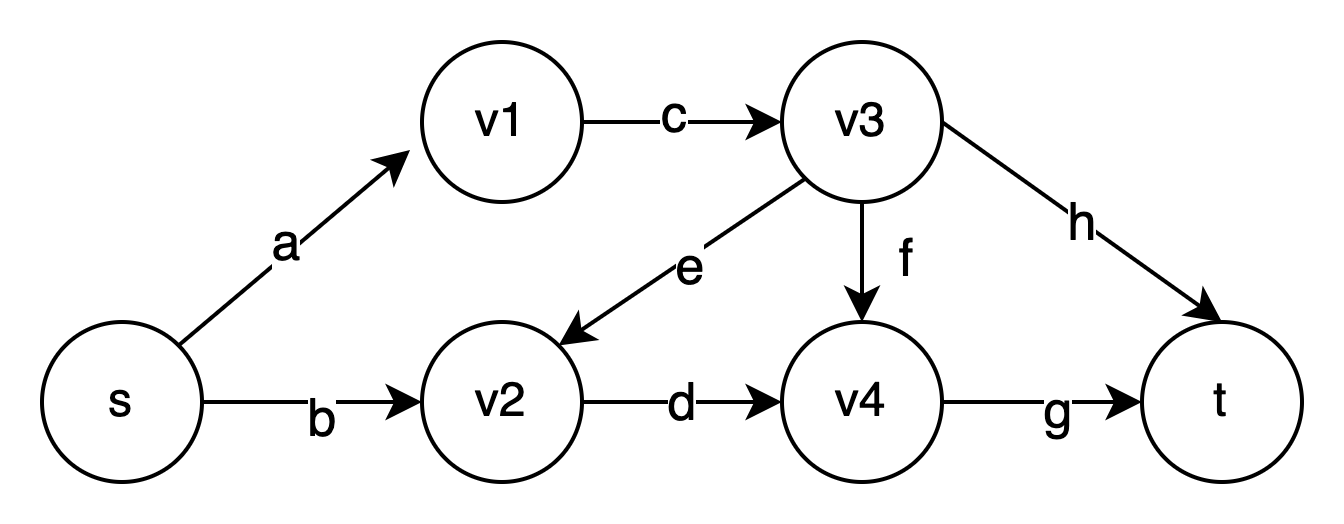 92
Verifying SMMT theory Lemmas: One-sided Propositional Definitions
v1 is reachable
If edge a is enabled
Predicate p holds
If t is reachable
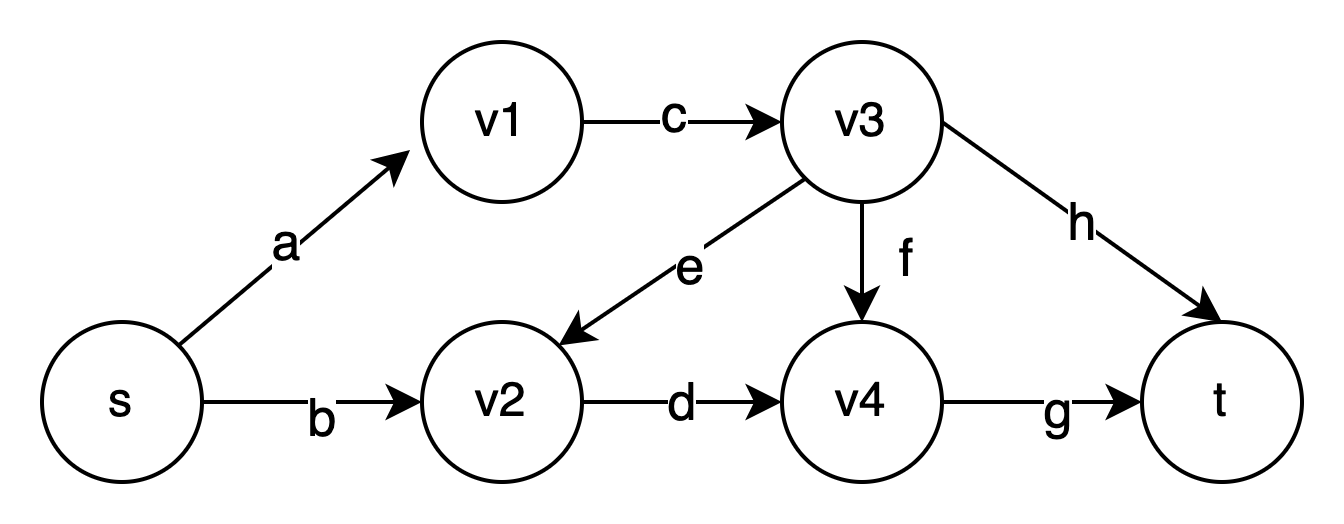 93
[Speaker Notes: Take some time to conclude Sigma_p and introduce sigma_not_p


Having unproven not p lemma is okay, because we have sigma not p.]
Verifying SMMT theory Lemmas: One-sided Propositional Definitions
94
[Speaker Notes: It turns]
Verifying SMMT theory Lemmas: One-sided Propositional Definitions
95
[Speaker Notes: It turns out to be much messier, we have a way aroud.

Later in the talk, we can do an apprixomation]
Verifying SMMT theory Lemmas: One-sided Propositional Definitions
96
[Speaker Notes: For a fixd input and output, one will be SAT and other is UNSAT]
Verifying SMMT theory Lemmas: One-sided Propositional Definitions
Contribution 1: Introduce one-sided proposition definitions for refutation proof
Duality
97
[Speaker Notes: For the reminder of the talk, I will describe things for the theory of unreachability, but it also applies reachability.]
Verifying SMMT theory Lemmas: One-sided Propositional Definitions - Intuition
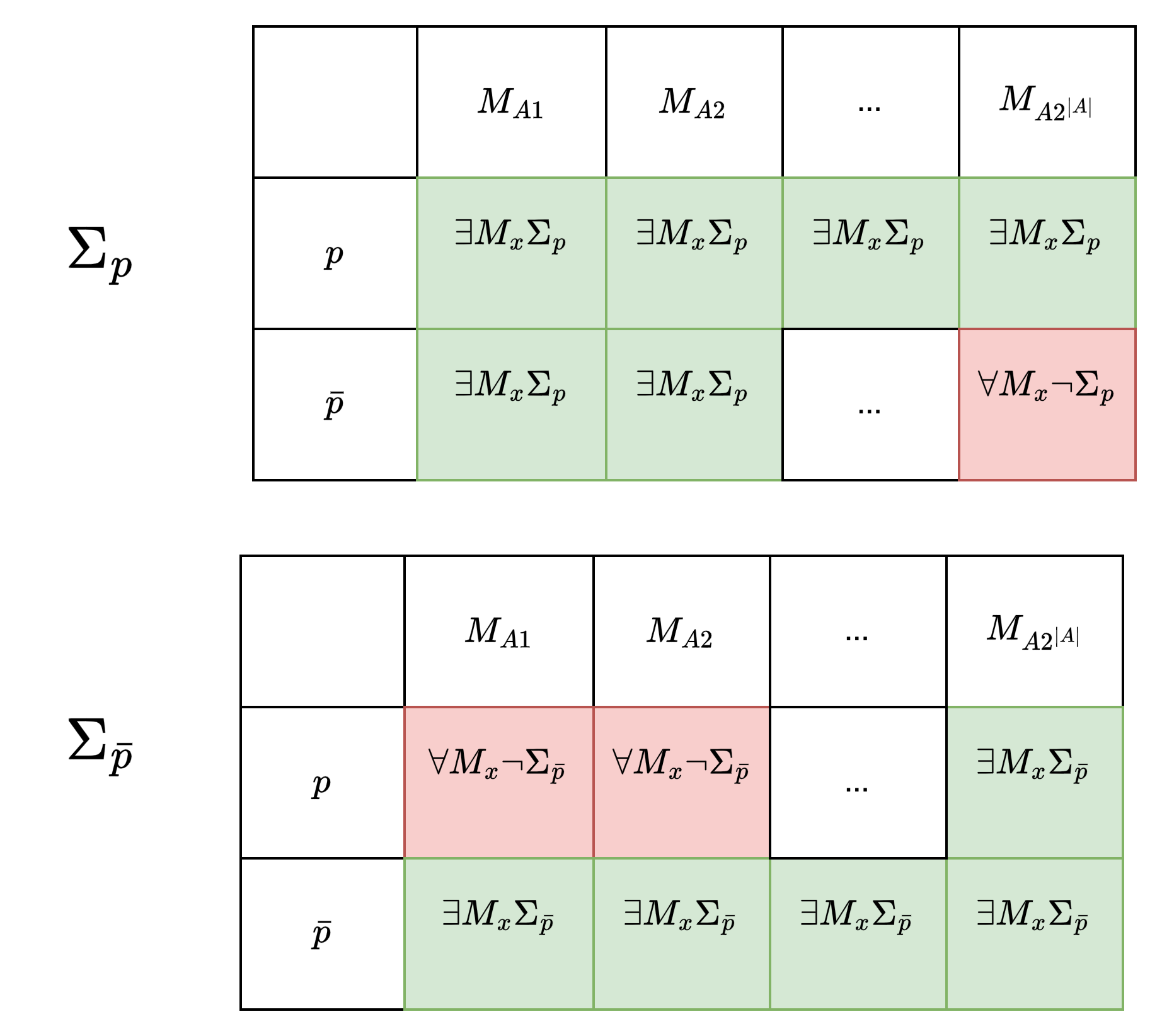 98
Verifying SMMT theory Lemmas: Propositional Definitions
Propositional Logic Constraints in CNF
We can provide the propositional definitions for the predicate
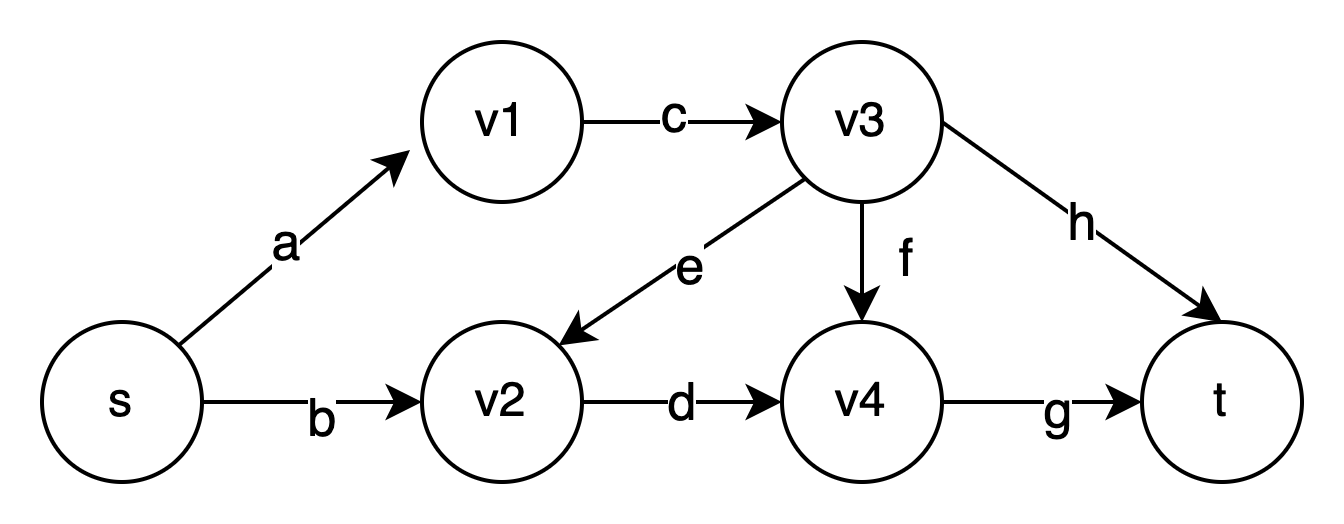 + Finite Domain Monotonic Theories
99
Verifying SMMT theory Lemmas: One-sided Propositional Definitions
v1 is reachable
Propositional Logic Constraints in CNF
If edge a is enabled
If t is reachable
Predicate p holds
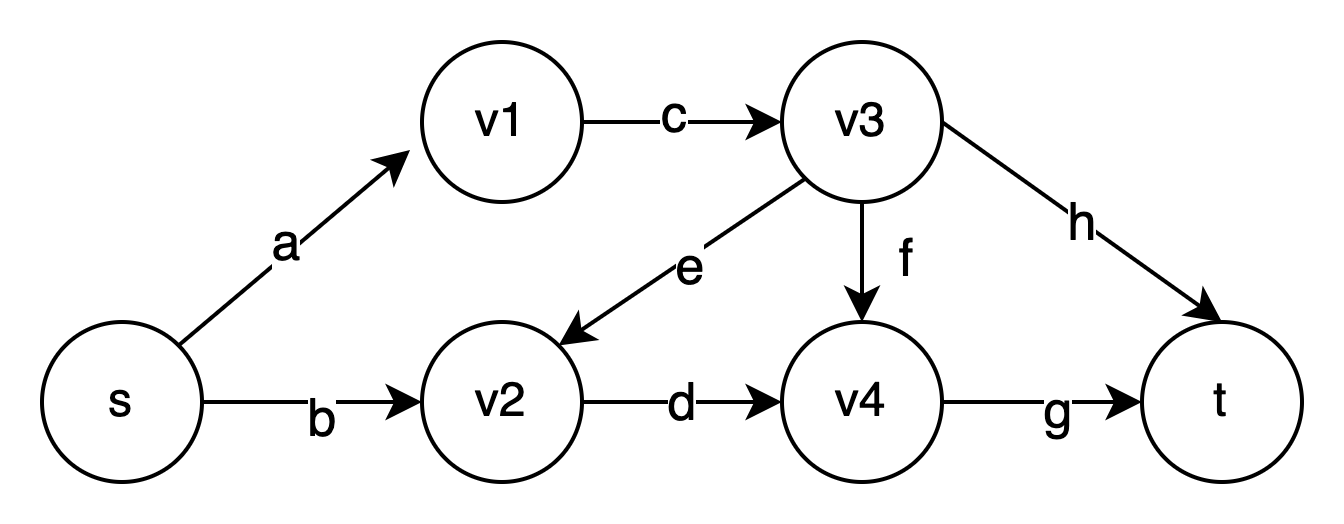 + Finite Domain Monotonic Theories
Contribution 1: Introduce one-sided proposition definitions for refutation proof
100
[Speaker Notes: Formal first then example

 Make multiple path and brancing … in the middle]
Verifying SMMT theory Lemmas: One-sided Propositional Definitions (2)
Propositional Logic Constraints in CNF
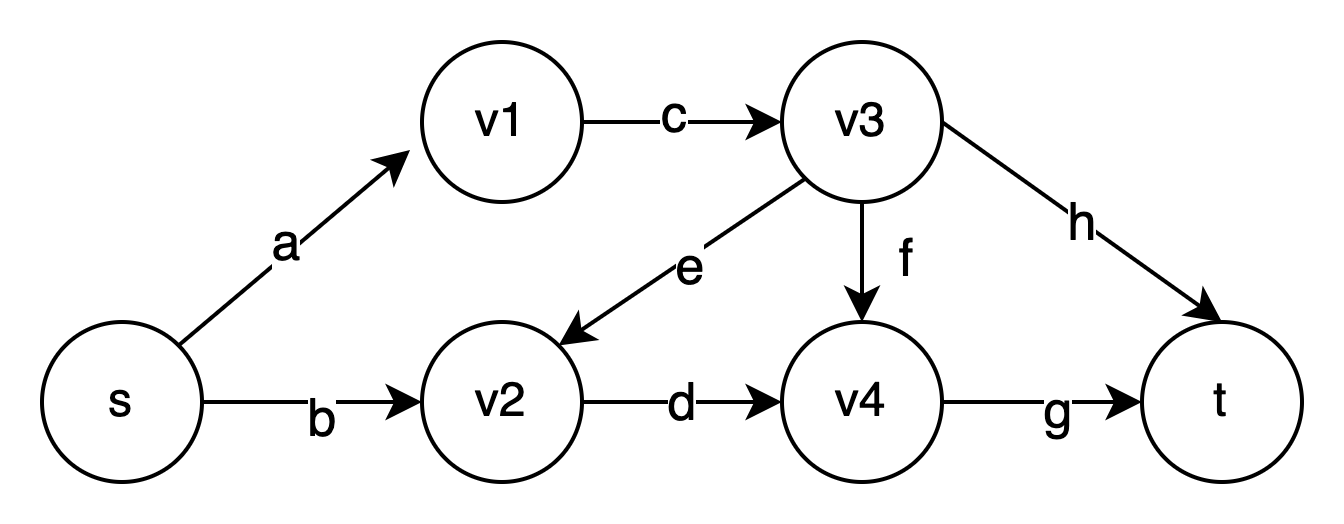 + Finite Domain Monotonic Theories
101
[Speaker Notes: As a side … cycle makes sigma_p doesn’t make it]
Verifying SMMT theory Lemmas: Horn Propositional Definitions
102
Verifying SMMT theory Lemmas: Horn Propositional Definitions
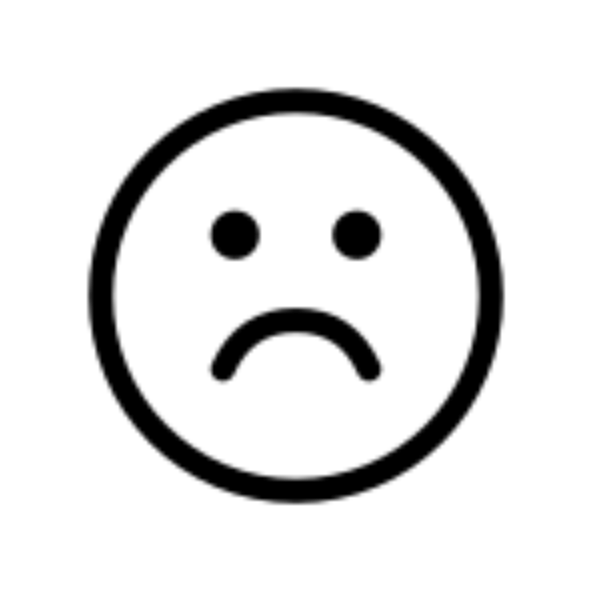 Expensive (NP-complete)
103
[Speaker Notes: This check is expensive]
Verifying SMMT theory Lemmas: Horn Propositional Definitions
If it is Horn
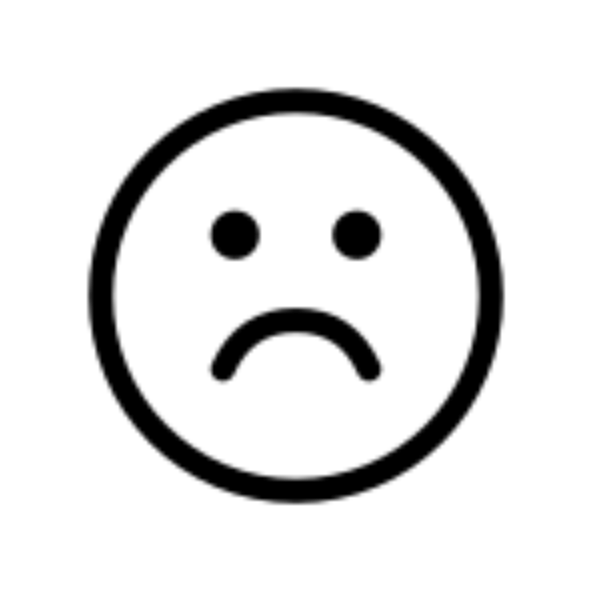 Expensive (NP-complete)
104
Verifying SMMT theory Lemmas: Horn Propositional Definitions
If it is Horn
105
Verifying SMMT theory Lemmas: Horn Propositional Definitions
Unit Propagation, efficient!
If it is Horn
106
Verifying SMMT theory Lemmas: Horn Propositional Definitions
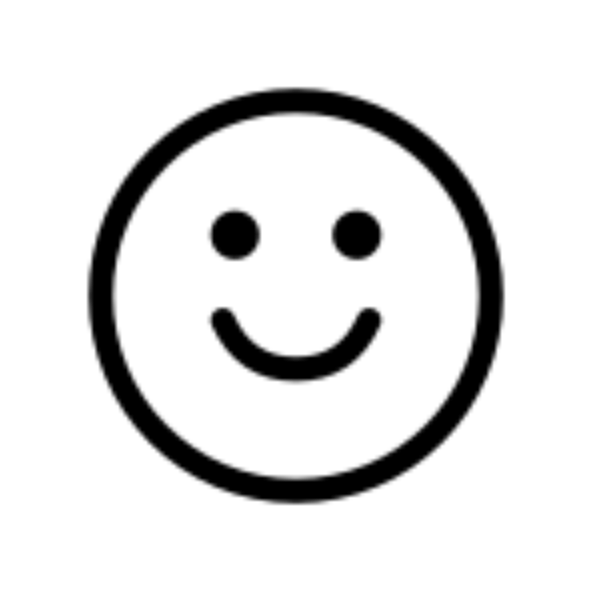 Unit Propagation, efficient!
If it is Horn
107
[Speaker Notes: Practice! 

Rewritten practice is easy because of one sidedness]
Verifying SMMT theory Lemmas: Horn Propositional Definitions
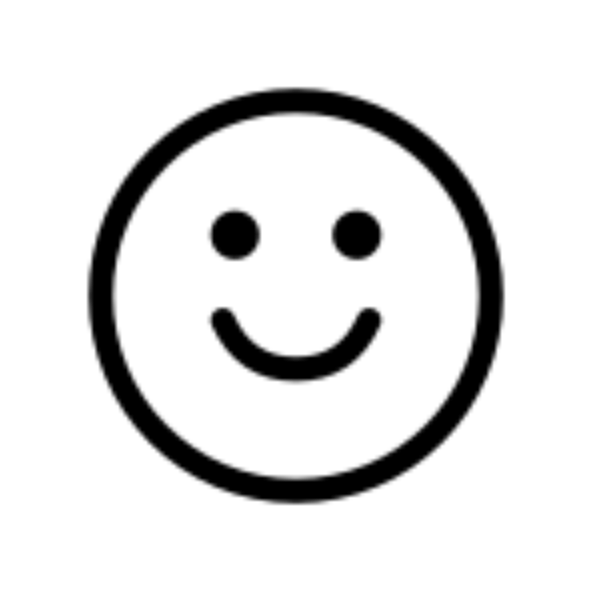 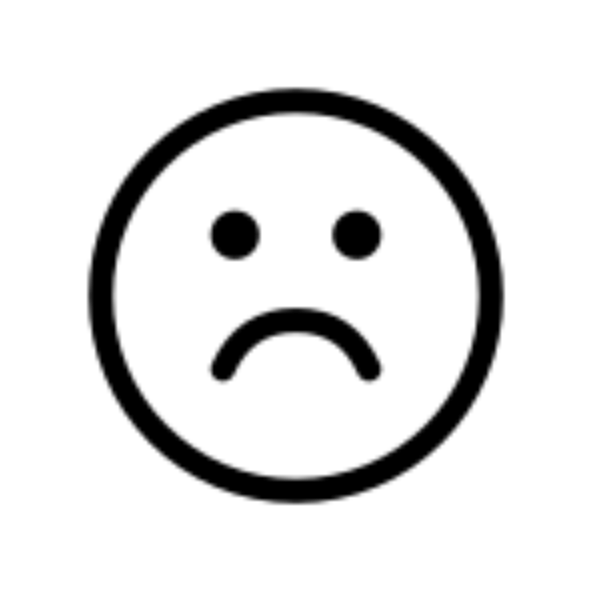 Unit Propagation, efficient!
If it is Horn
108
[Speaker Notes: Practice more]
Verifying SMMT theory Lemmas: Horn Propositional Definitions
Unit Propagation, efficient!
If it is Horn
109
Verifying SMMT theory Lemmas: Horn Propositional Definitions
Contribution 2
110
Verifying SMMT theory Lemmas: Horn upper-bound
111
Verifying SMMT theory Lemmas: Horn upper-bound
112
Verifying SMMT theory Lemmas: Horn upper-bound
1. over-approximation
113
Verifying SMMT theory Lemmas: Horn upper-bound
1. over-approximation
2. sufficient
114
Verifying SMMT theory Lemmas: Horn upper-bound
1. over-approximation
3. Small (linear)
2. sufficient
115
Verifying SMMT theory Lemmas: Horn upper-bound
4. Horn
1. over-approximation
3. Small (linear)
2. sufficient
116
Verifying SMMT theory Lemmas: Horn upper-bound
Contribution 3: on-the-fly transformation to over-approximate predicate definition into Horn definitions
4. Horn
1. over-approximation
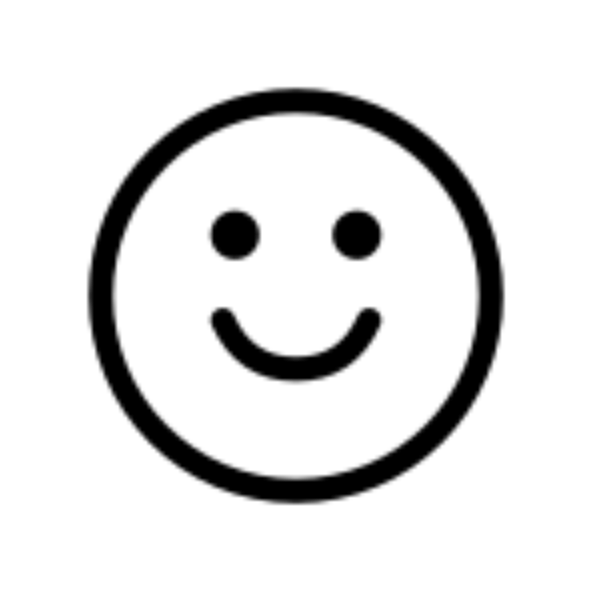 3. Small (linear)
2. sufficient
Unit Propagation, efficient!
117
[Speaker Notes: Don’t apologize,

It will not work in a talk!]
Verifying SMMT theory Lemmas: Horn upper-bound – Main Result
118
Verifying SMMT theory Lemmas: Horn upper-bound – Main Result
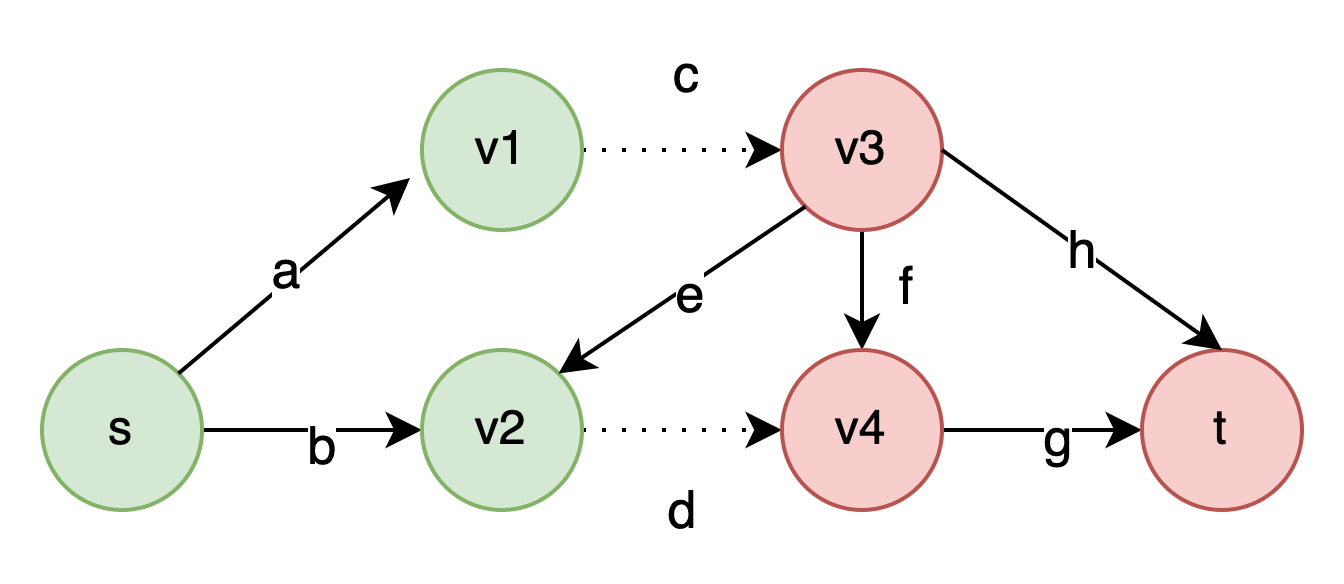 119
Verifying SMMT theory Lemmas: Horn upper-bound – Main Result
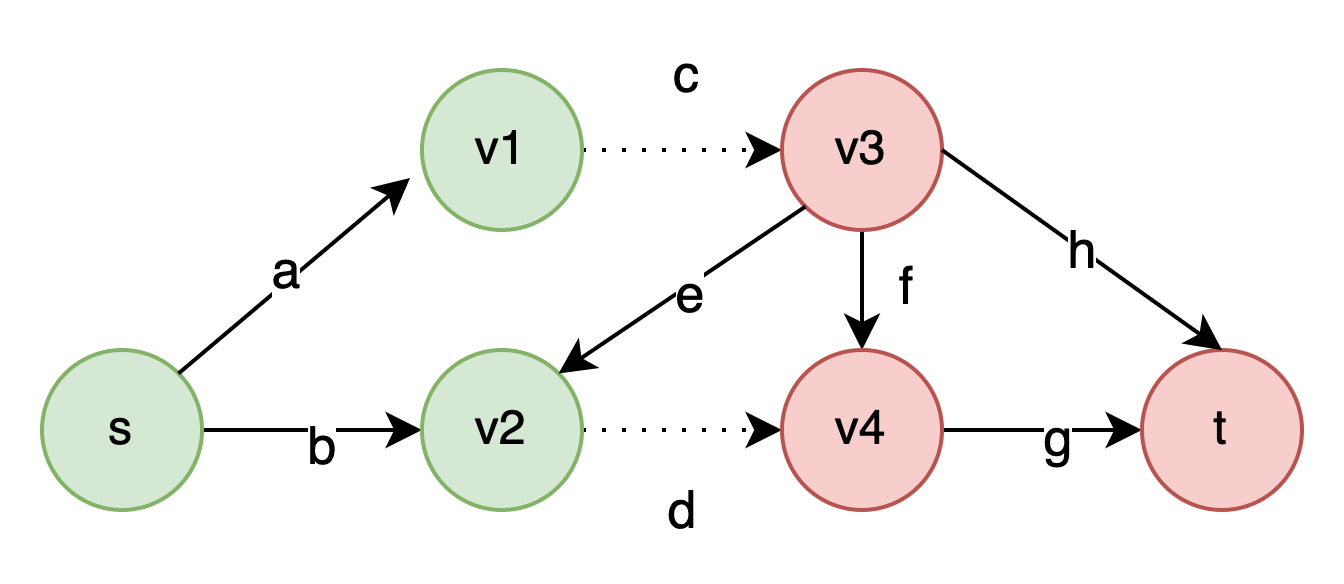 120
Verifying SMMT theory Lemmas: Horn upper-bound – Main Result
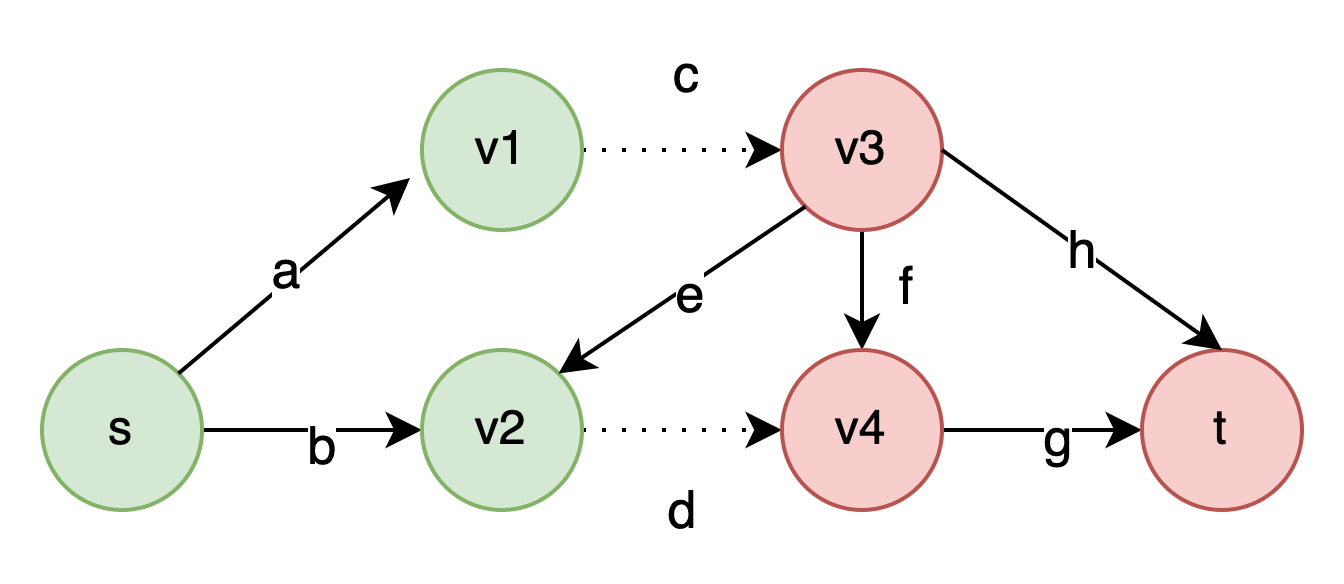 121
Verifying SMMT theory Lemmas: Horn upper-bound – Main Result
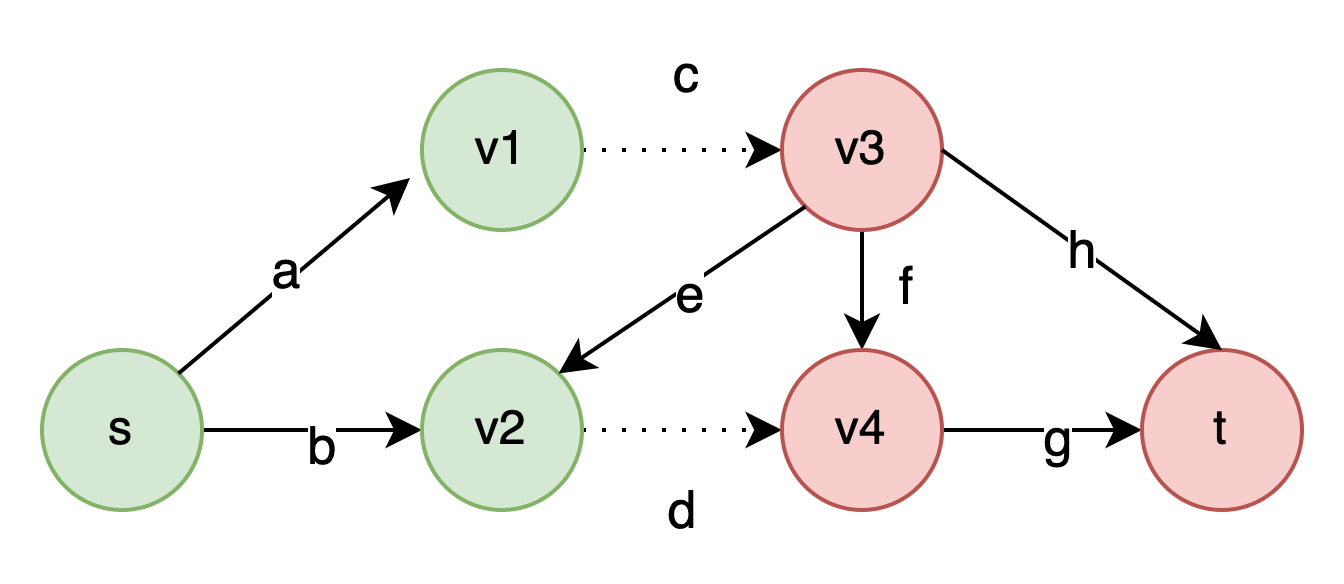 122
Verifying SMMT theory Lemmas: Horn upper-bound – Main Result
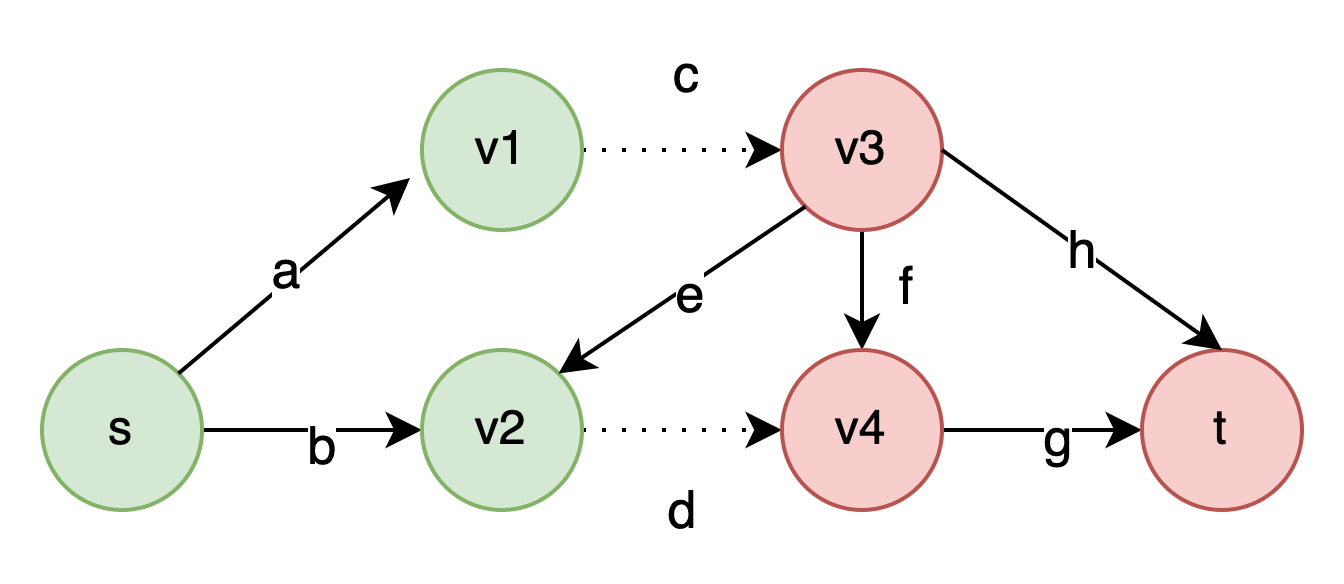 123
Verifying SMMT theory Lemmas: Horn upper-bound – Main Result
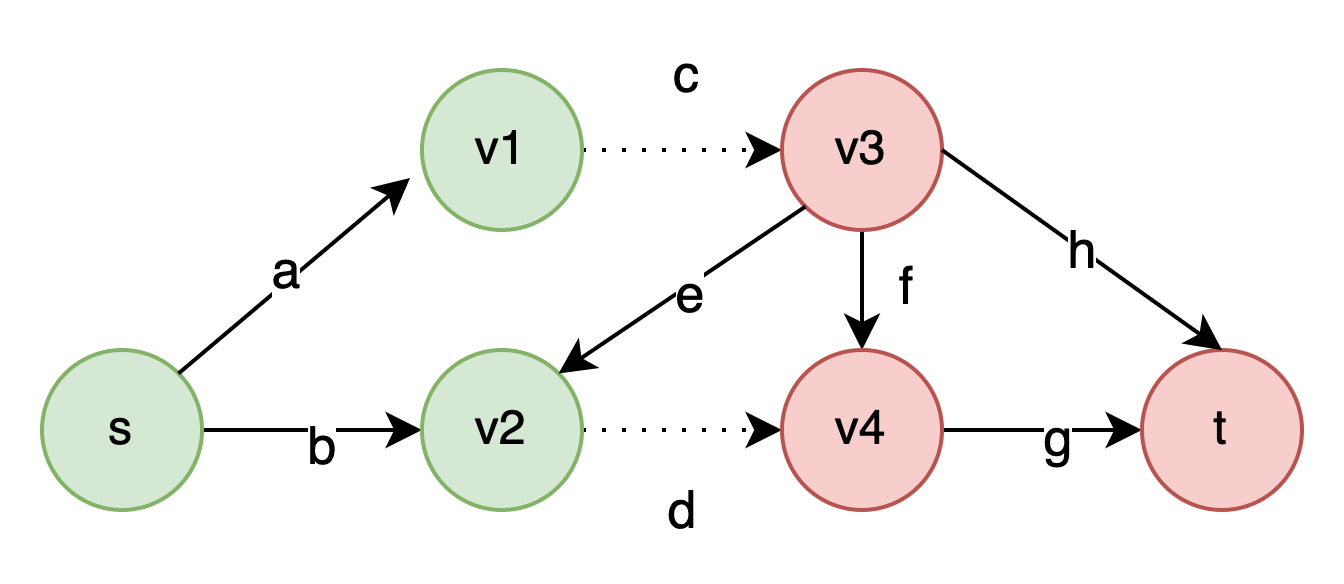 124
Verifying SMMT theory Lemmas: Horn upper-bound – Main Result
O(E * N log(N)), Non-horn
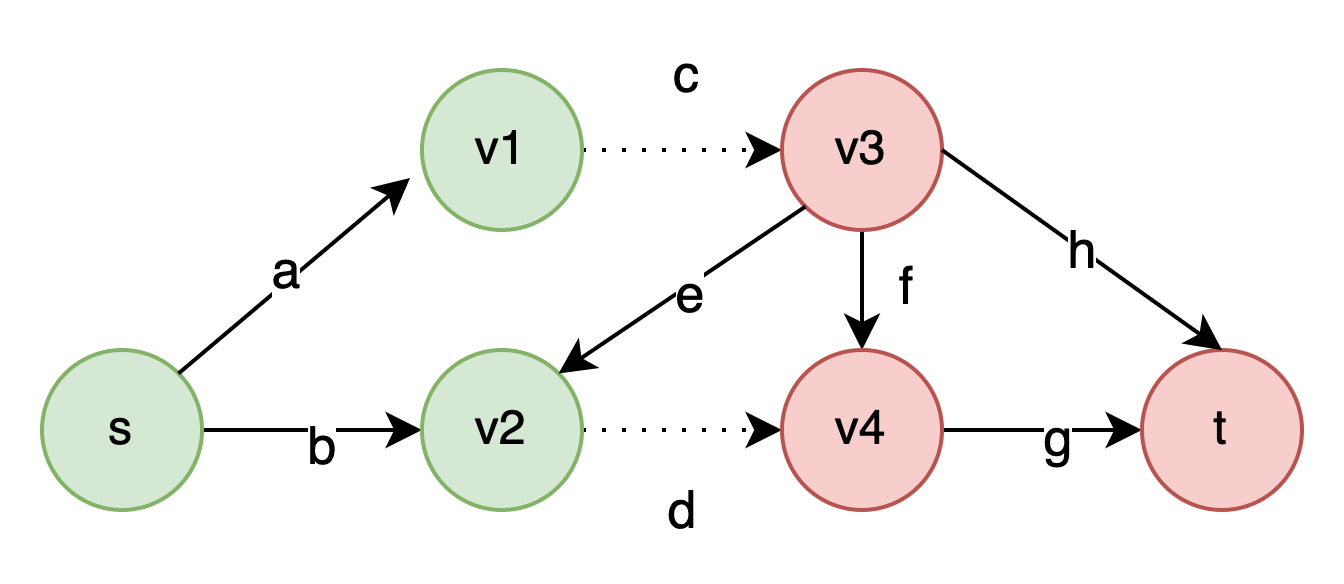 O(N), Horn
125
Outline
Background: SAT Modular Monotonic Theories

Approach:
Proof Certificate for SMMT 
Check SMMT Proof Certificate
Check SMMT theory Lemma

Evaluation
126
Outline
Background: SAT Modular Monotonic Theories

Approach:
Proof Certificate for SMMT 
Check SMMT Proof Certificate
Check SMMT theory Lemmas

Evaluation
127
Evaluation
We implement a MonoProof (Solving + proof checking)  based on MonoSAT
We would like to measure
MonoProof’s runtime overhead for proofs generation
End-to-end Performance of MonoProof vs. :
Pure bit-blasting (BB)
Lemma-specific bit-blasting (LSBB)


We evaluate MonoProof, BB and LSBB on:
Network Reachability Benchmark (24 instances)
BGA escape routing problems (24 instances)
Bit-blast and then solve with SAT solver
Solve with SMMT, and use SAT solver to prove theory lemmas
128
[Speaker Notes: Do the highlighting style when covering each point, especially for BB and LSBB



2:30 -> reduce]
Evaluation Result: Runtime Overhead
MonoProof runtime overhead: 
	average (geometric mean): 7.41%, worst: 28.8%

On Network Reachability instances:  	 average (geometric mean): 14.10%, worst: 28.8%

On BGA Routing instances: 
	 average (geometric mean): 1.11%, worst: 5.71%
Mostly I/O for emitting proof certificate and witness
129
[Speaker Notes: Talking too fast, practice 

Okay number, do not go over the numbers]
Evaluation Result: End-to-end Performance
MonoProof performance comparison with BB and LSBB:
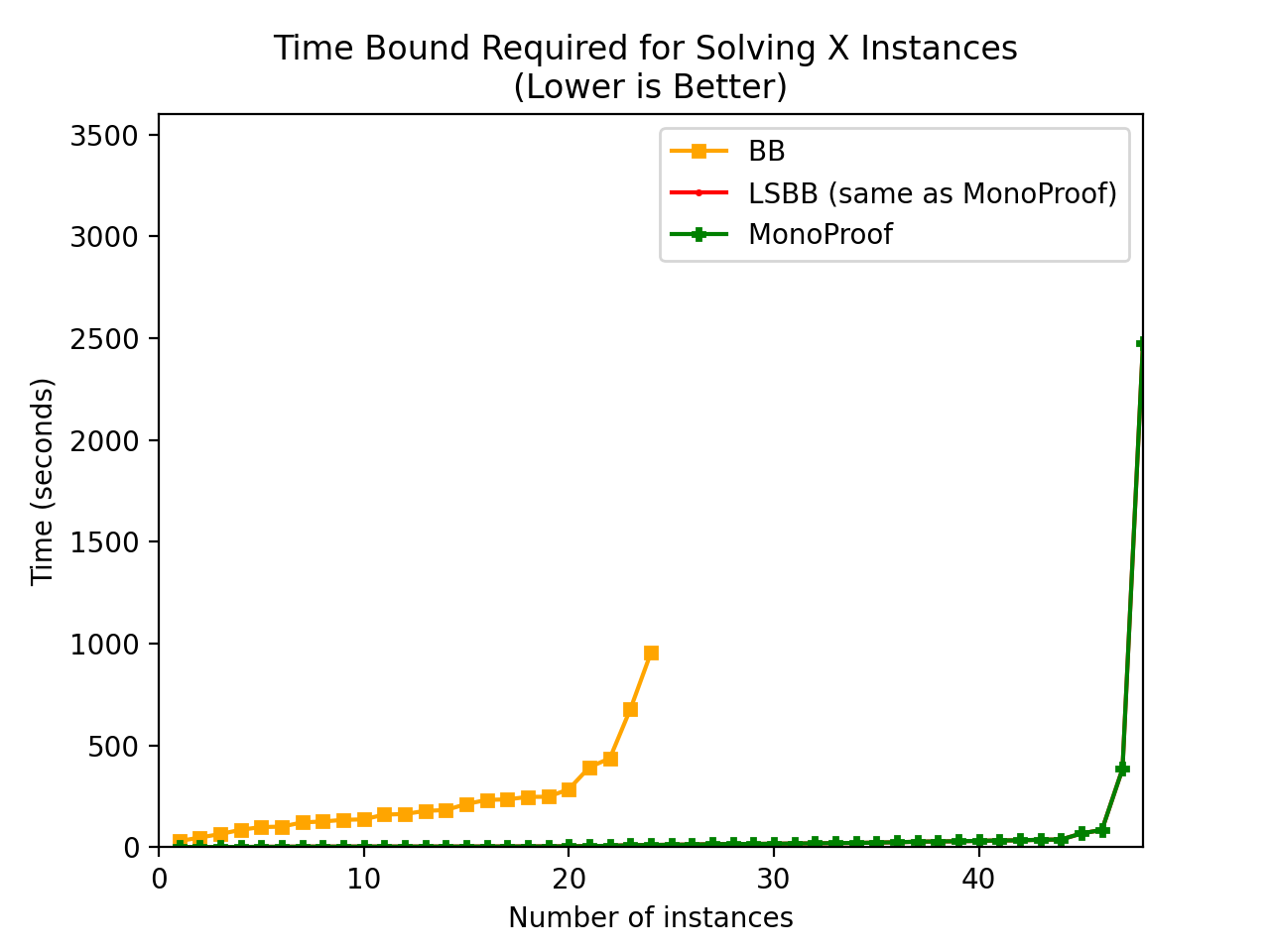 MonoProof and LSBB solved all (using the same solver)
BB Solved 24 network reachability instances
Pure-blasting is not effective, we need theory reasoning
130
[Speaker Notes: Rushed, hit the key point

Let’s take a quick look and the solving time, BB blows up ….]
Evaluation Result: End-to-end Performance
MonoProof performance comparison with BB and LSBB:
MonoProof proved all instances (48/48)
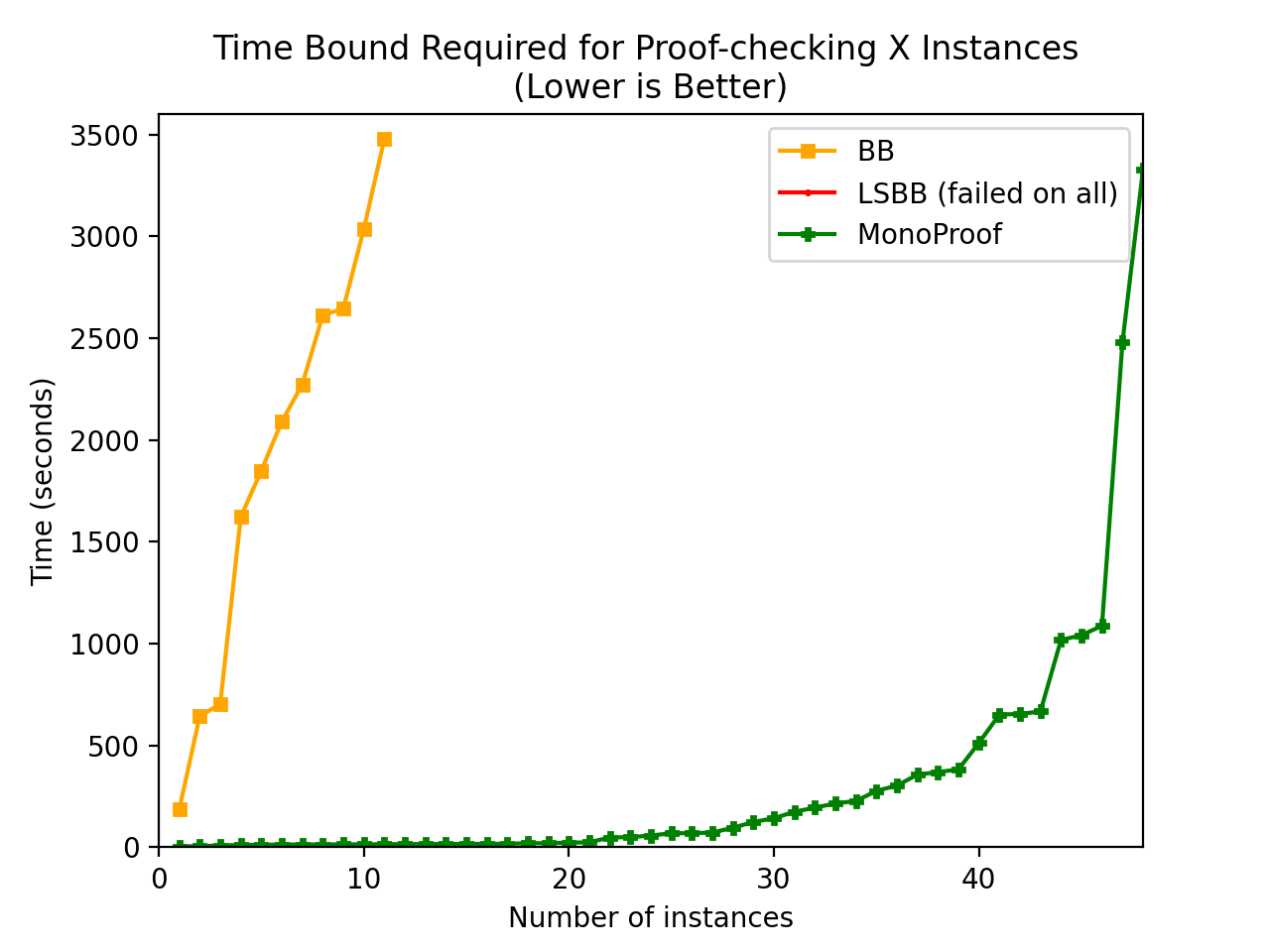 BB proved 14/24 instances
Pure-blasting is not effective, we need theory reasoning
LSB timed out on all instances 
(0 /48)
Benefit of Horn and Over-approximating
131
Conclusion
Practical aspect: 
Efficient and scalable DRAT proof generation method for SMMT

Theoretical aspect:
Introduce one-sided proposition definitions for refutation proof
Show SMMT theories expressed in Horn theory
Propose on-the-fly transformation to over-approximate CNF definition of theory predicates into Horn definitions
Present efficient definitions for monotonic theories used in practice:  (1) graph reachability, (2) bit-vector summation & (3) comparison, and (4) maximum flow
132
[Speaker Notes: Too long, objective to reduce:


Pracital aspect: re-explain

Theoretical: just mention they have a lot of things  going on, but not to go through them.

Thank you!]
Background: SMMT – Monotonic Predicate
If edge a is presented in the graph
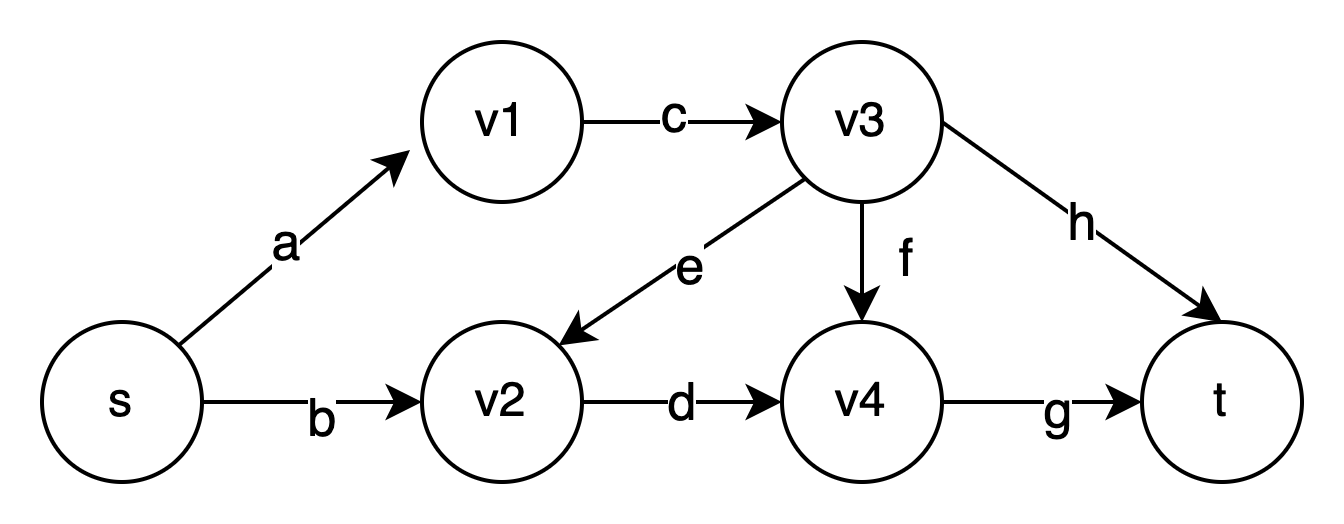 Input:  a, b, c … h
Output:  exists a path from s to t
Enabling an edge won’t make target less reachable
Disabling an edge won’t make target more reachable
133
[Speaker Notes: Monotonic theories consistent of finite domain monotonic functions and predicates
Assuming predicates, input are Boolean]
Future Work
Practical aspect: 
Enable SMMT proof generation for more efficient and expressive proof framework such  LRAT, FRAT and DPR

Theoretical aspect:
Connect our witness-based lemma-specific Horn approximation to propagation redundancy (and PR proof system)


Extend our witness-based approximation beyond finite domain theories
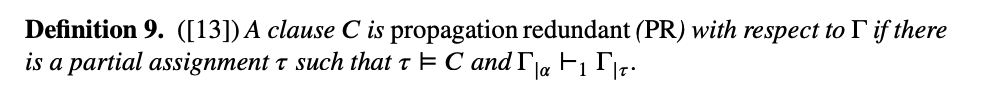 134
Check Proof Certificate: Backward Check
Causal Proof
L1,
L2,
T3,
T4,
…..
Ti
….
Ln
UNSAT
Starts from UNSAT backwards, check dependent lemmas:
Propositional lemmas can be checked via RAT
Theory lemmas are assumed valid. To be verified later
The focus of the talk
How to verify monotonic theory lemmas (e.g. graph reachability lemmas)?
135
Thank you!
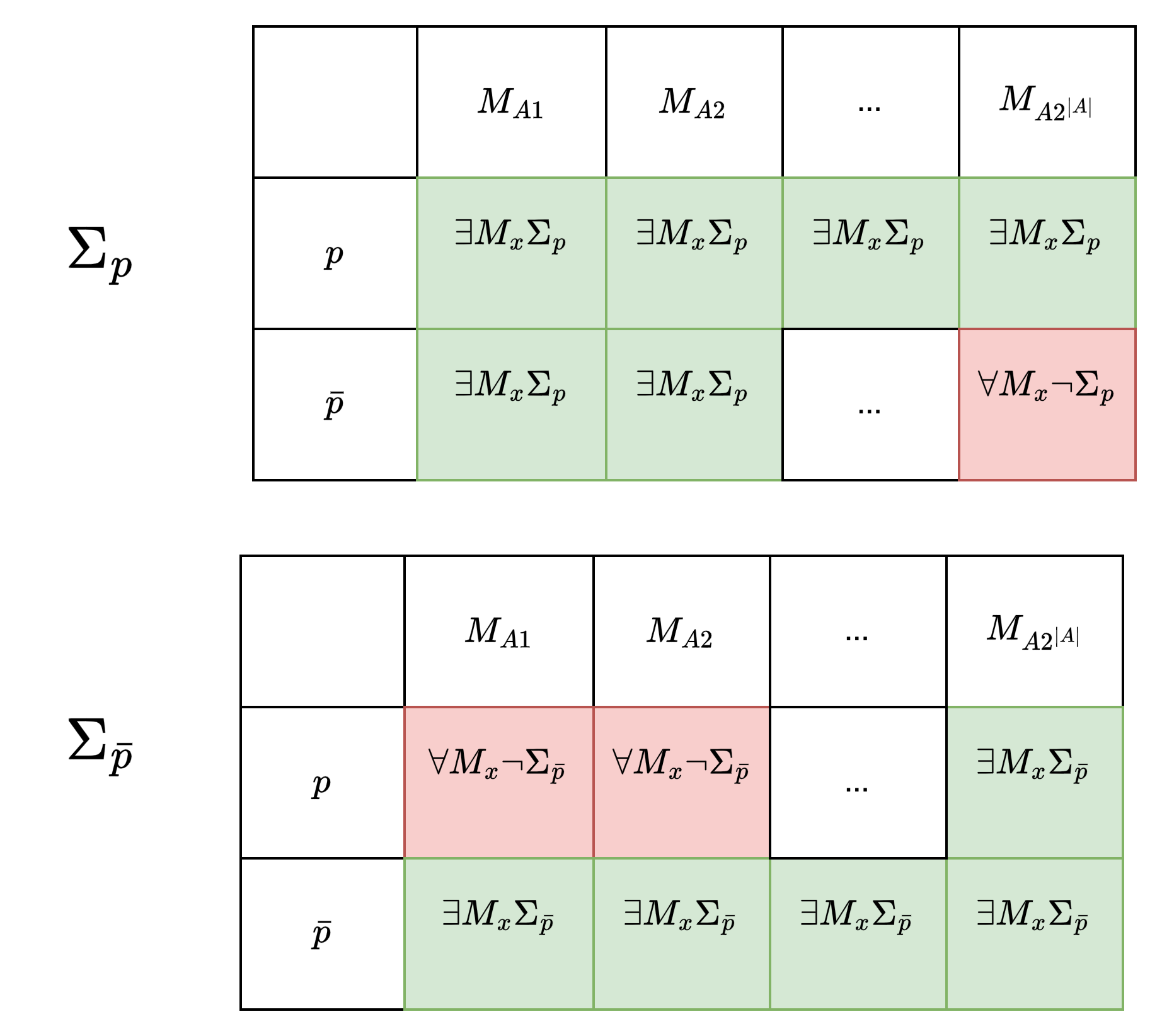 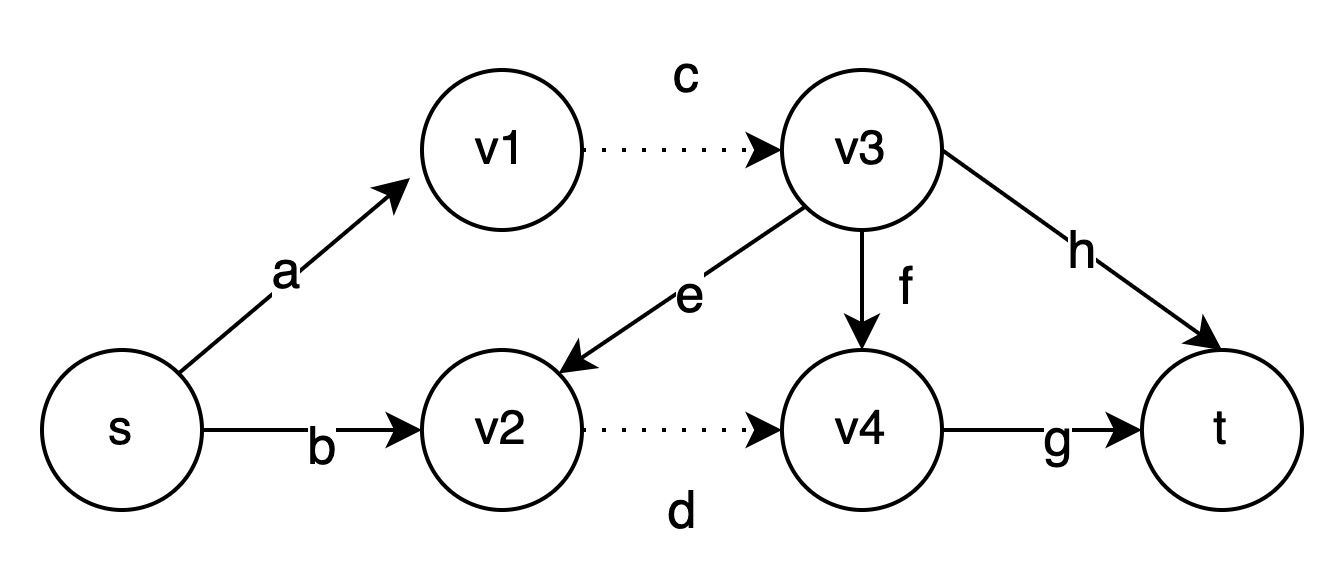 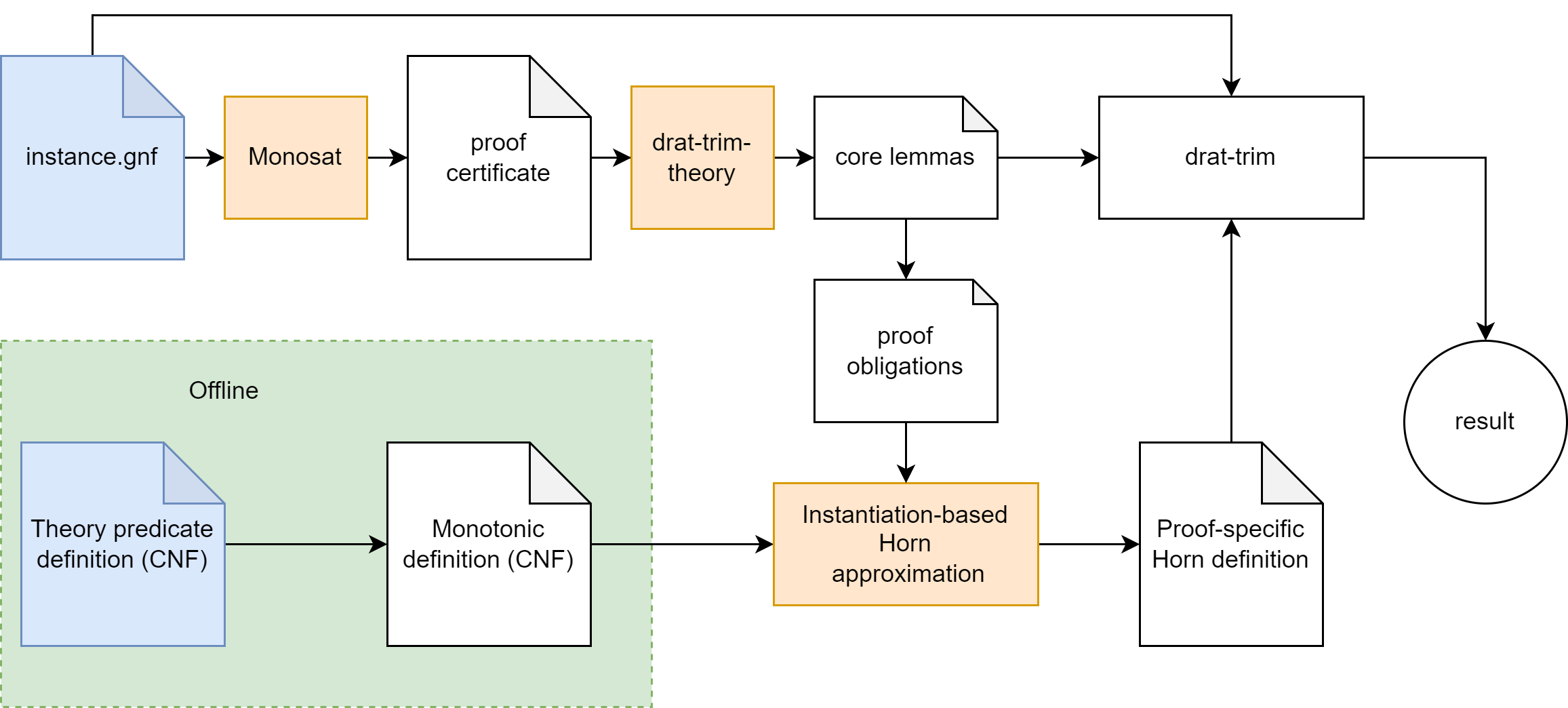 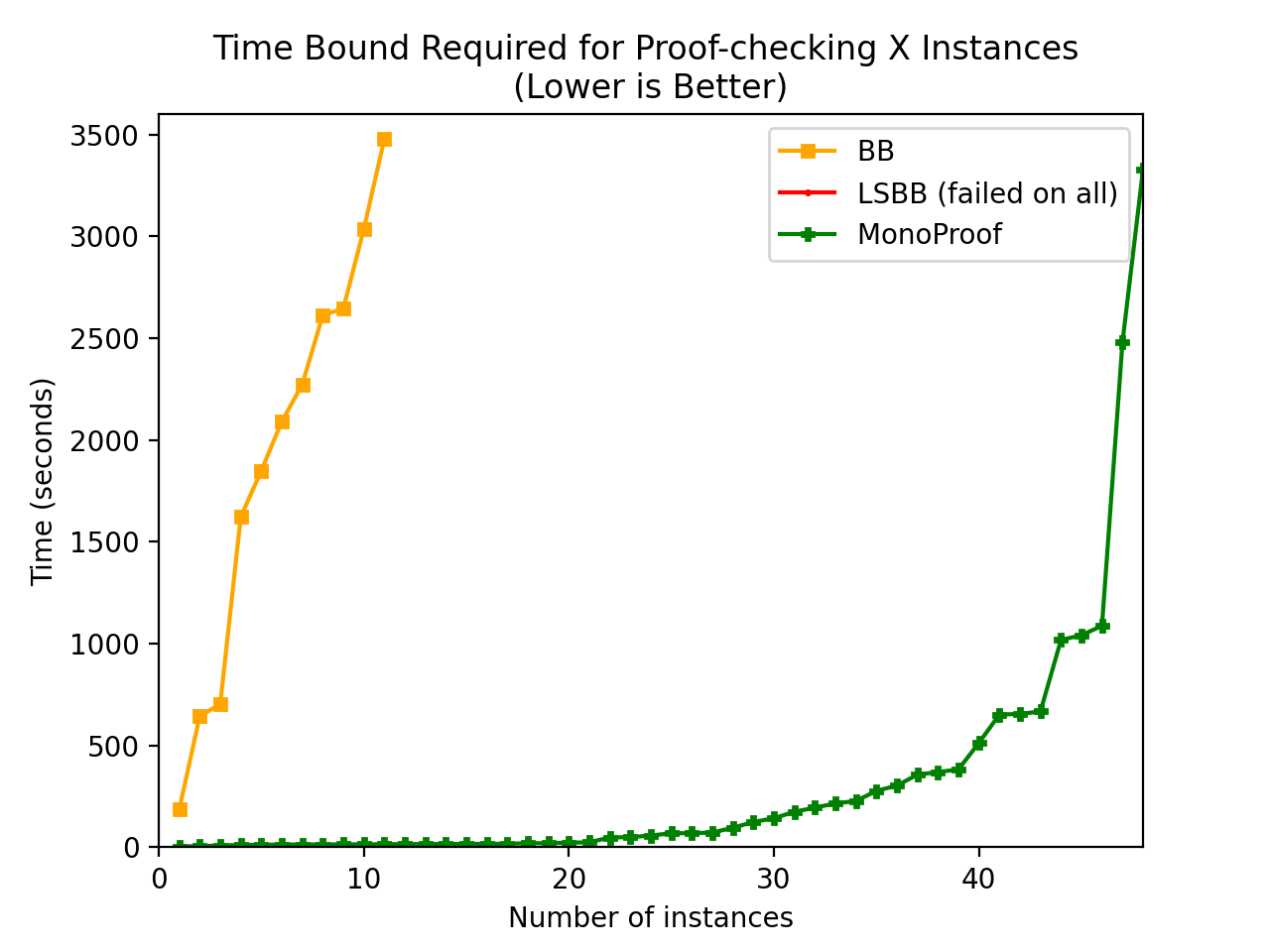 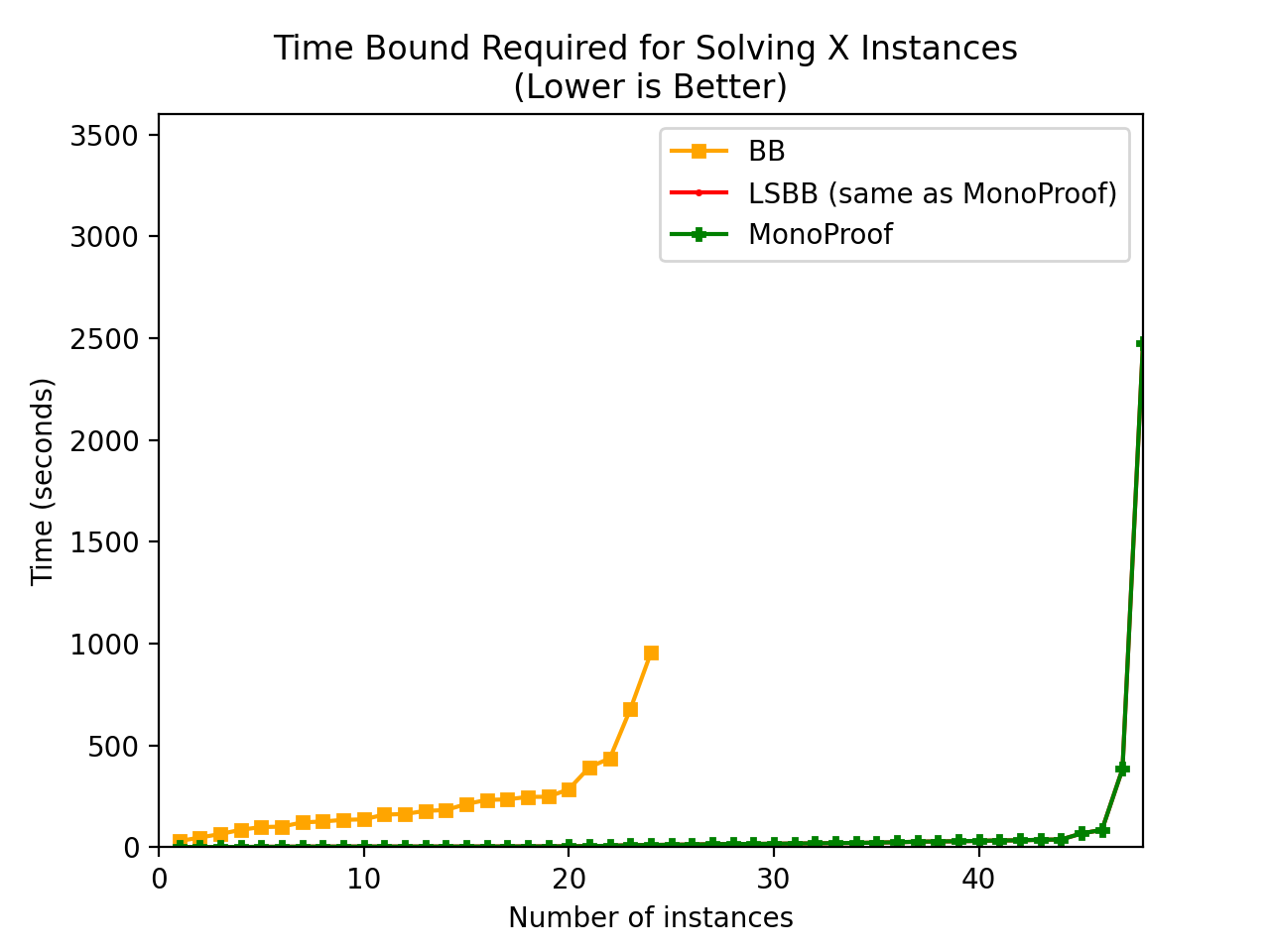 136
Verifying SMMT theory Lemmas: One-sided Propositional Definitions
Propositional Logic Constraints in CNF
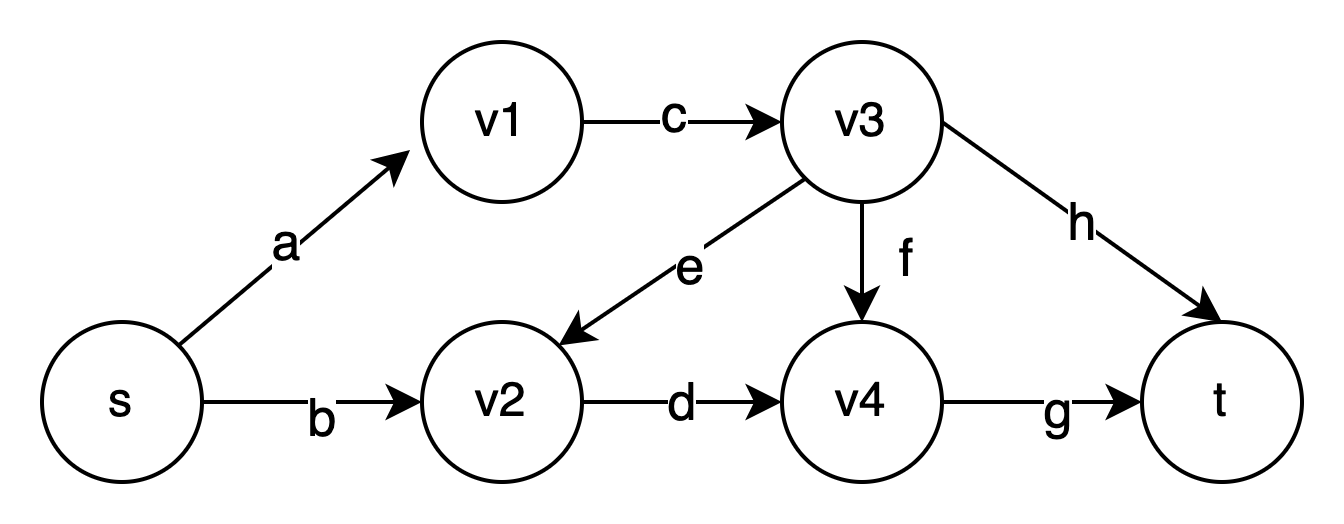 + Finite Domain Monotonic Theories
137
Instantiation-Based, Lemma Specific Horn Definition (1)
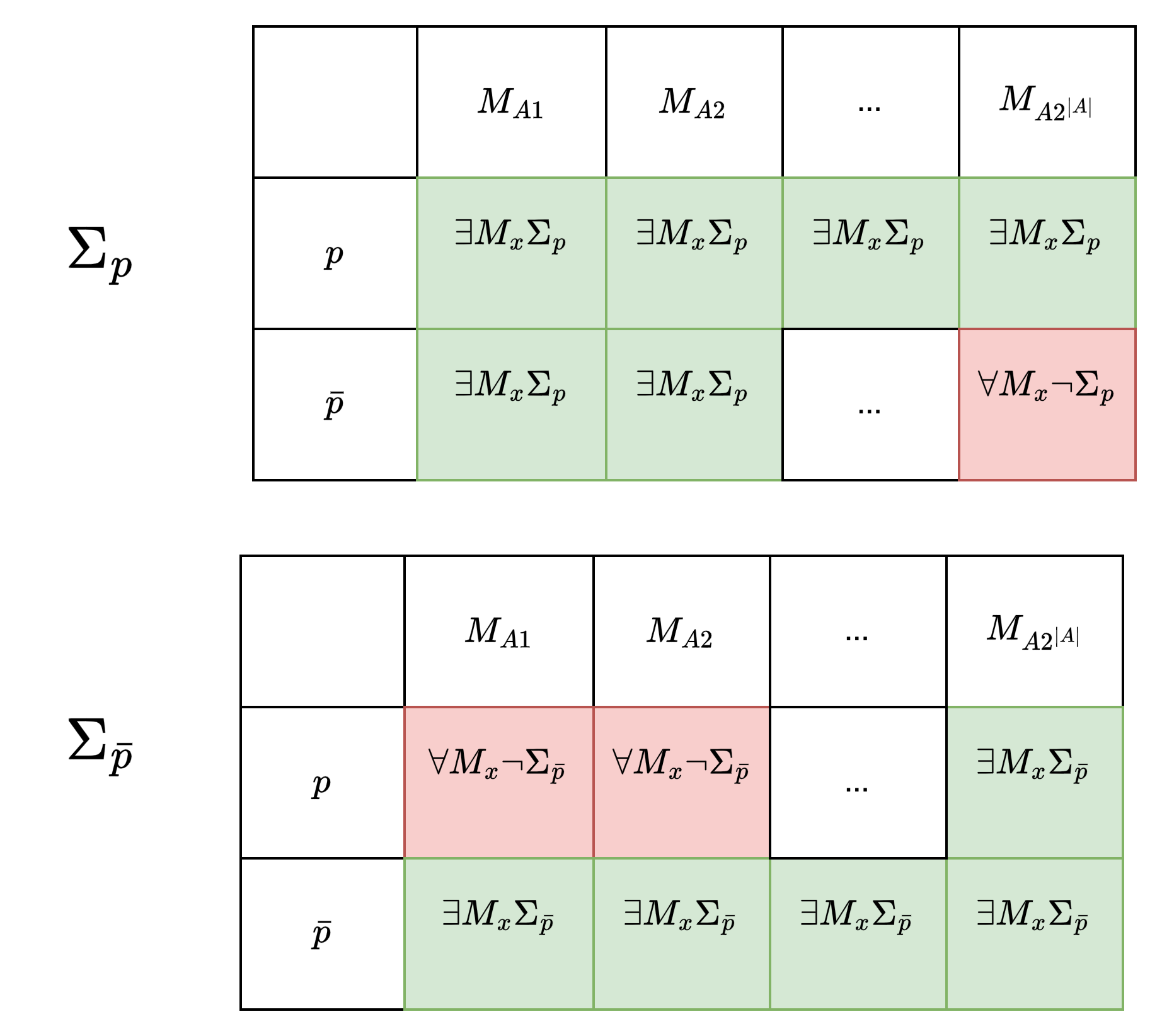 X are auxiliary variables
138
Instantiation-Based, Lemma Specific Horn Definition (2)
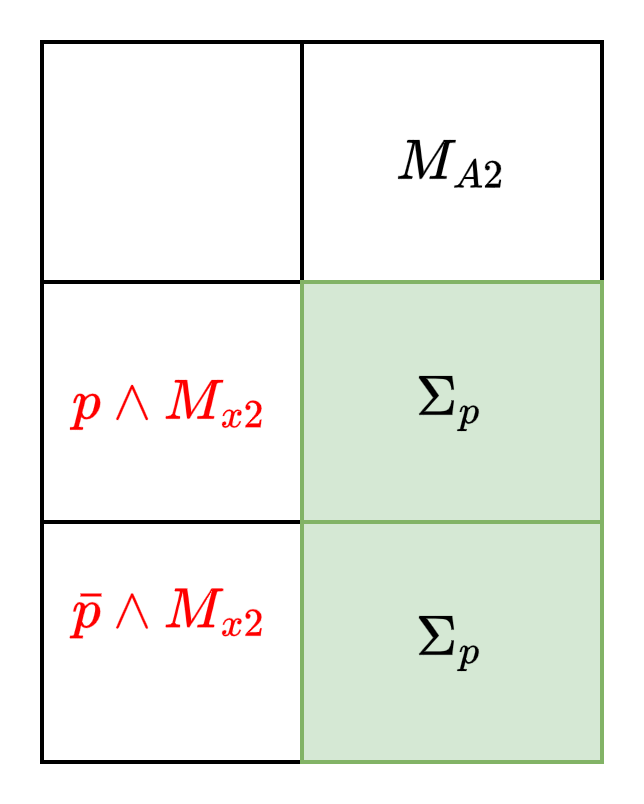 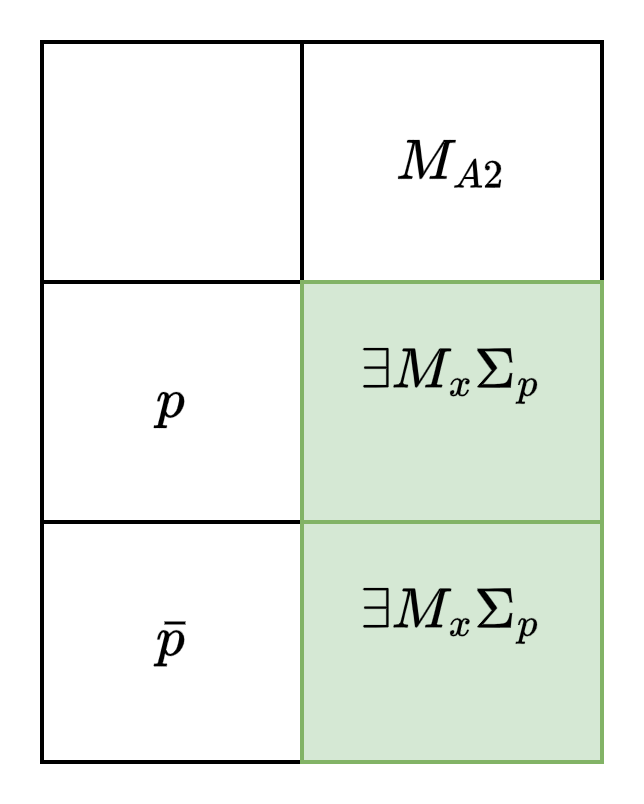 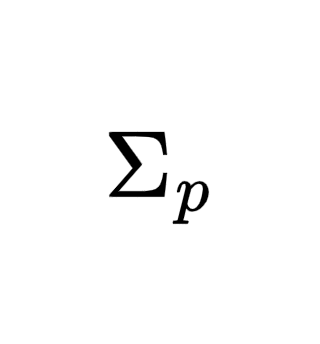 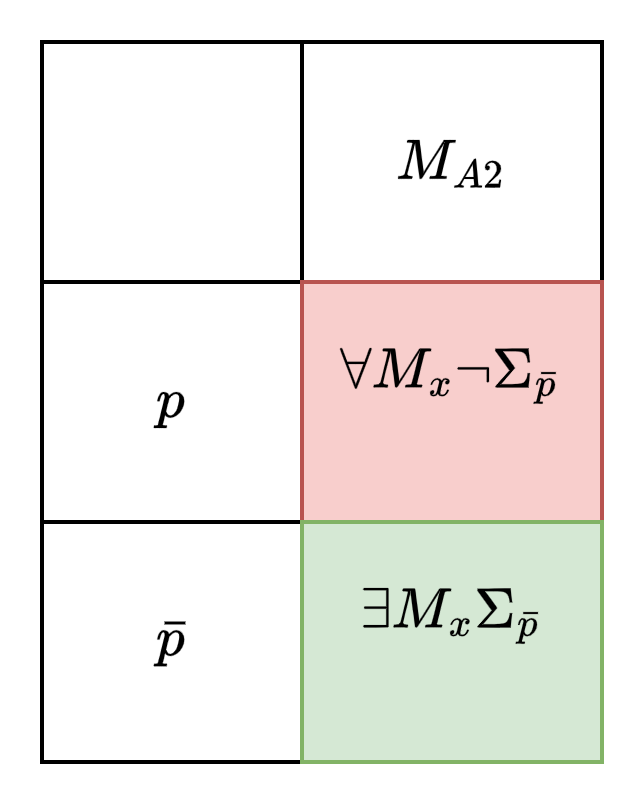 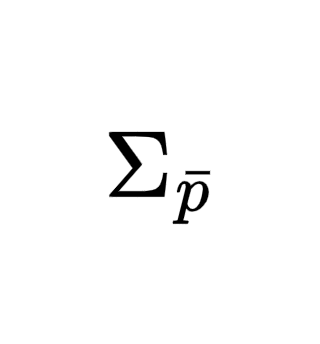 139
Instantiation-Based, Lemma Specific Horn Definition (3)
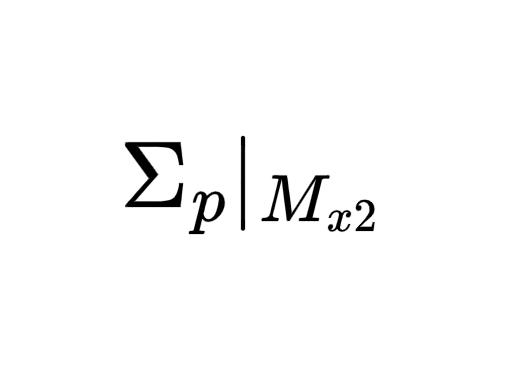 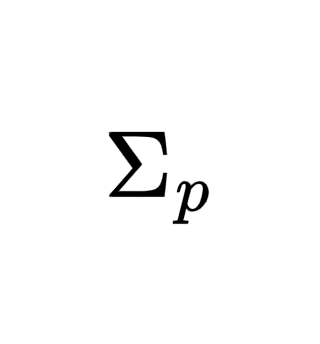 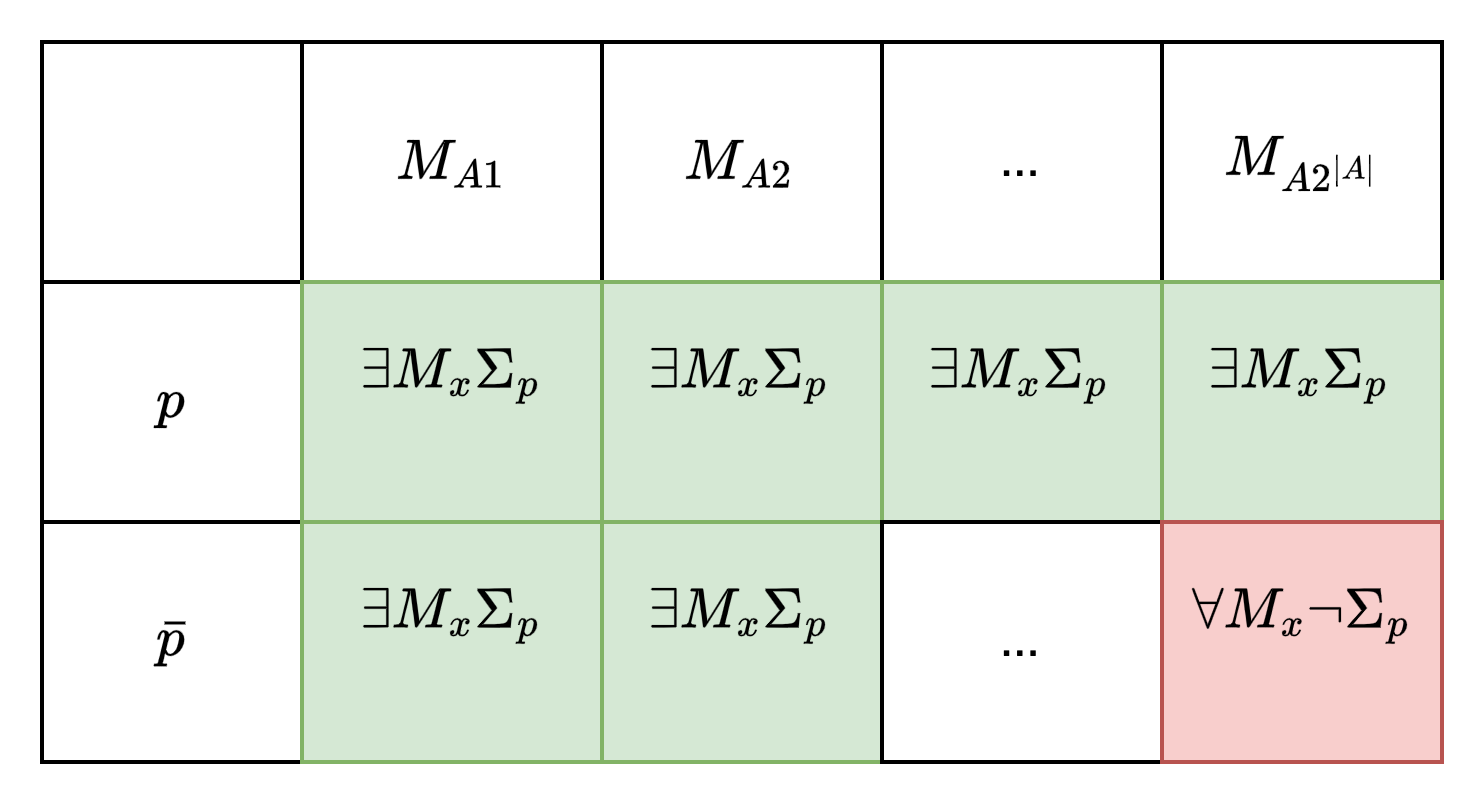 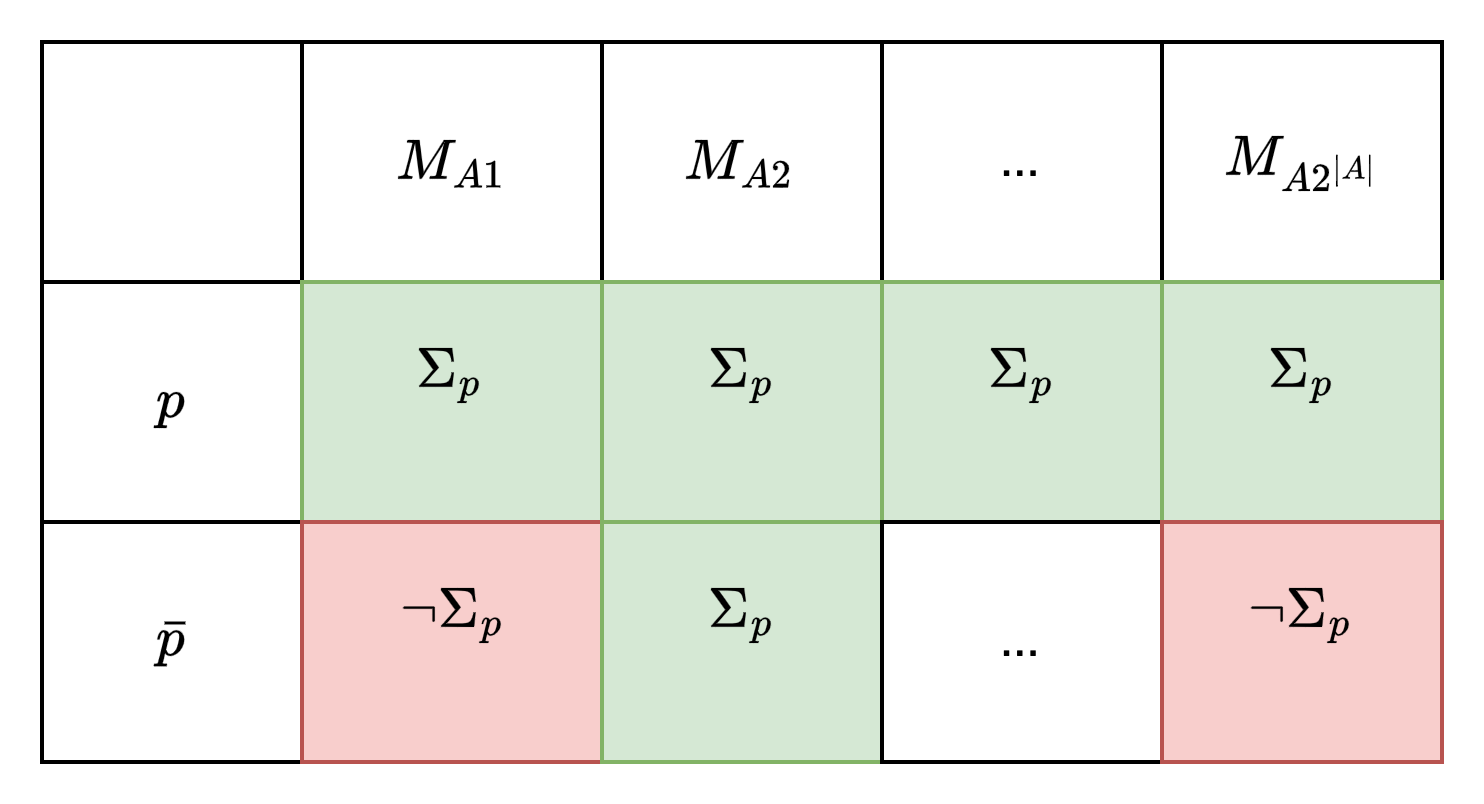 140
Instantiation-Based, Lemma Specific Horn Definition (4)
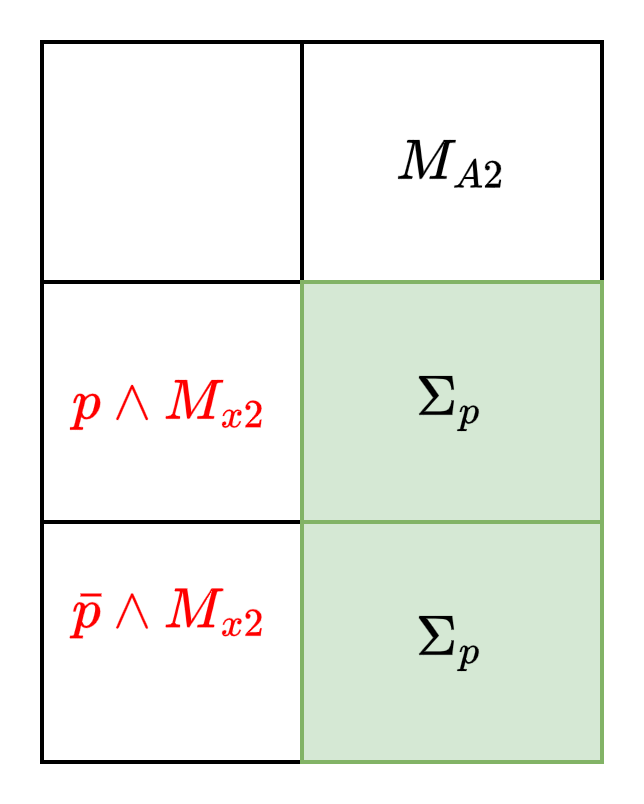 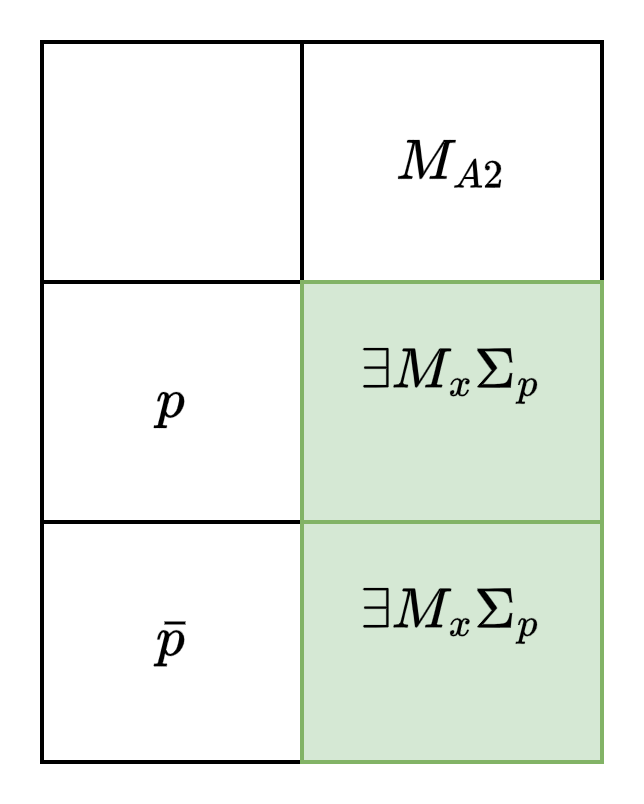 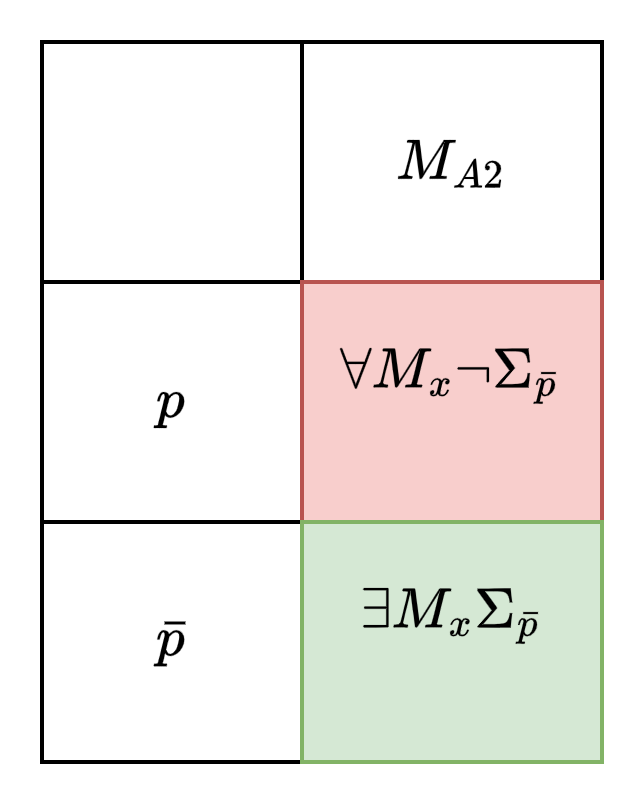 141
Instantiation-Based, Lemma Specific Horn Definition (4)
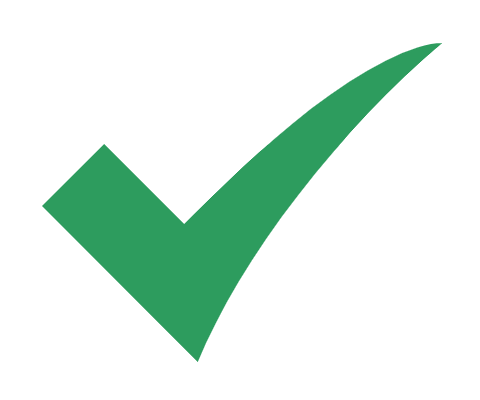 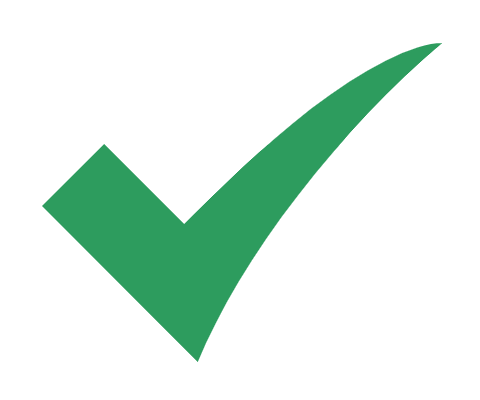 Please check our paper
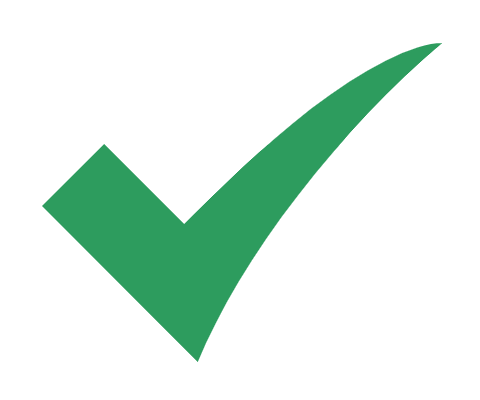 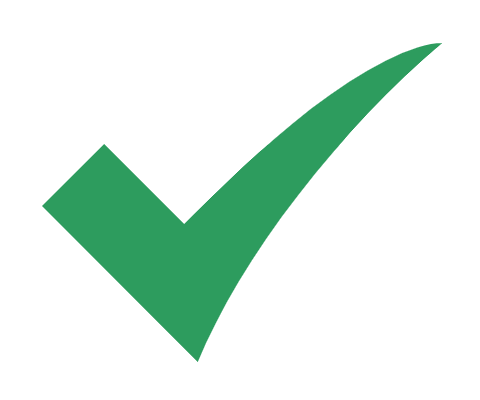 142
Lemma Specific Horn Definition: Graph Reachability
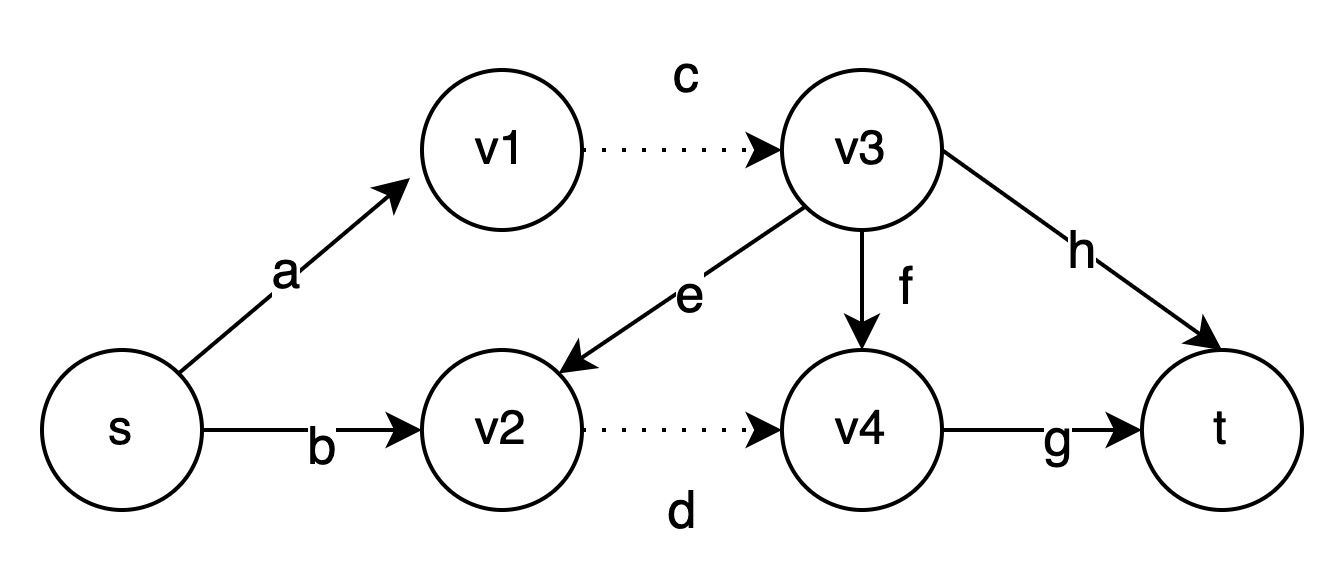 Witnesses can be obtained via SAT solving, but are often available in SMMT solver  (e.g., node reachability info under a cut)
143
MonoProof
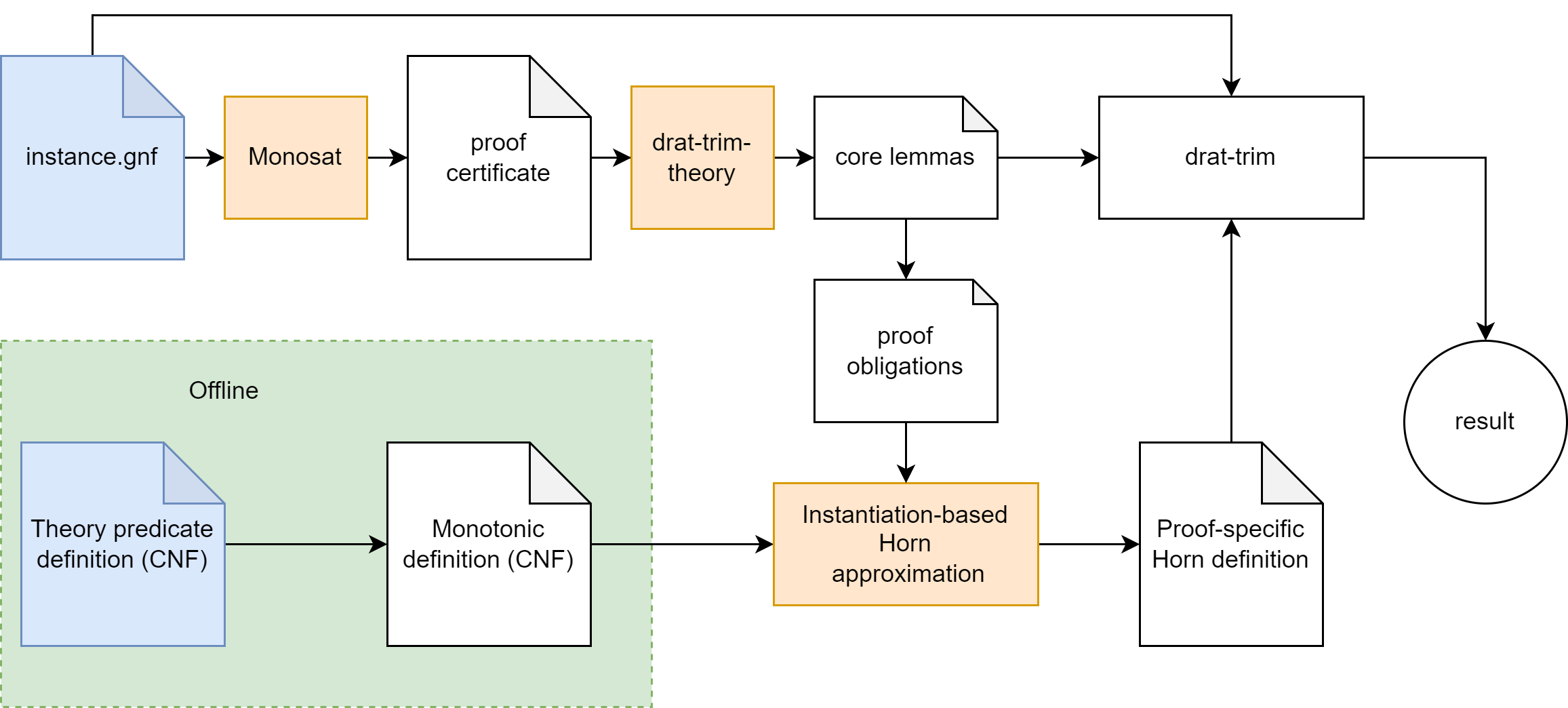 Our main contributions!
144
Lemma Specific Horn Definition: Horn upper-bound – Example (3)
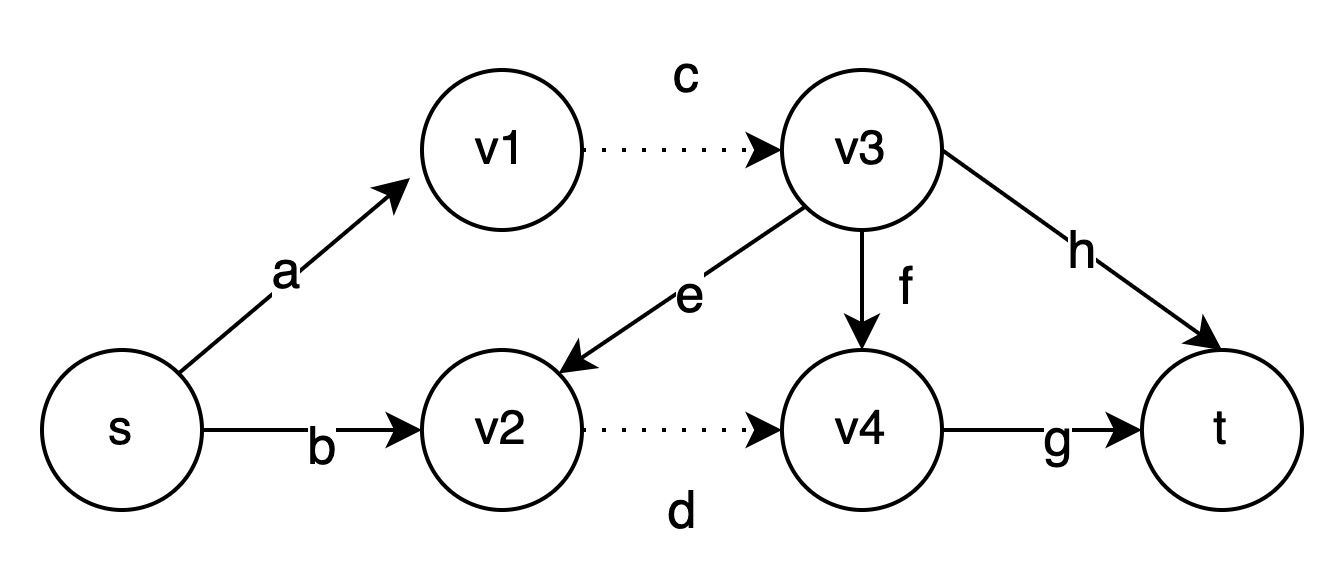 Witnesses can be obtained via SAT solving, but are often available in SMMT solver  (e.g., node reachability info under a cut)
145
Lemma Specific Horn Definition: Intuition
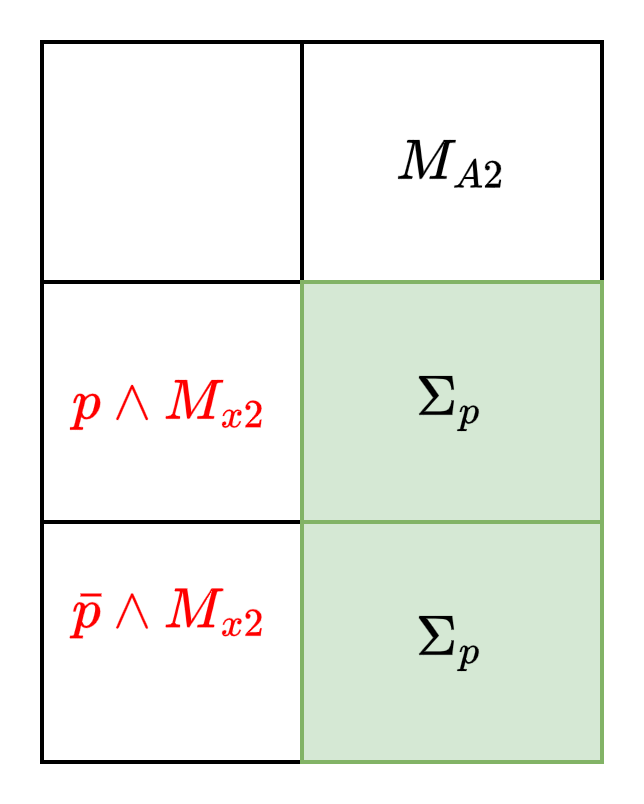 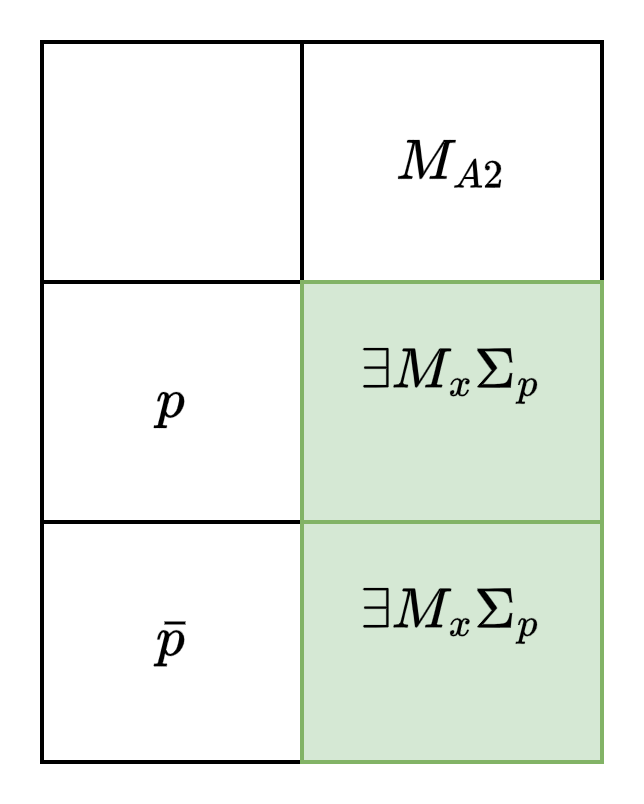 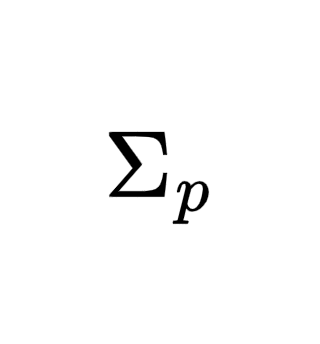 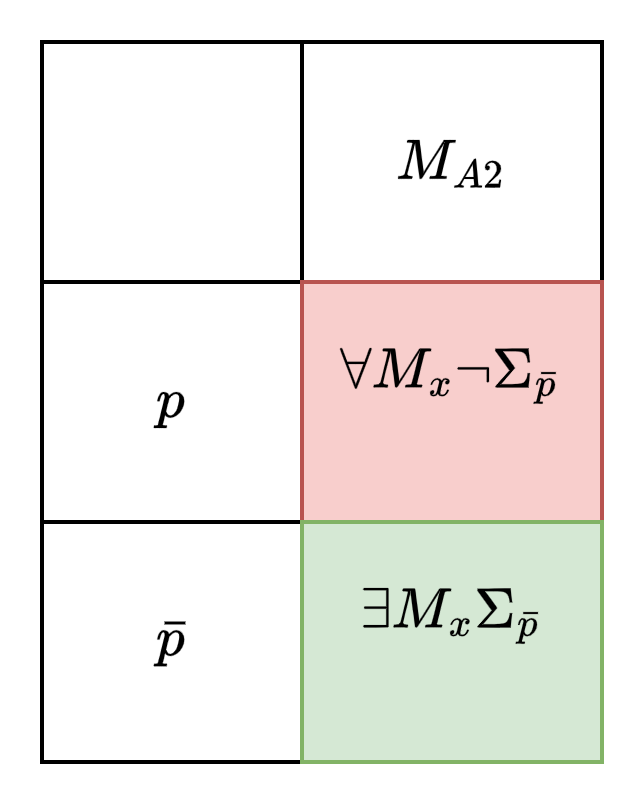 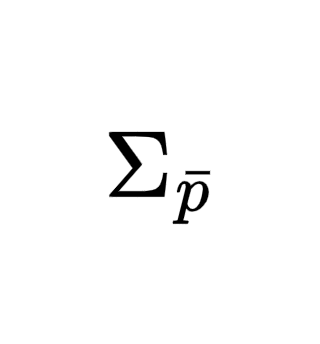 146
Verifying SMMT theory Lemmas: Horn upper-bound – Main Result
O(N), Horn
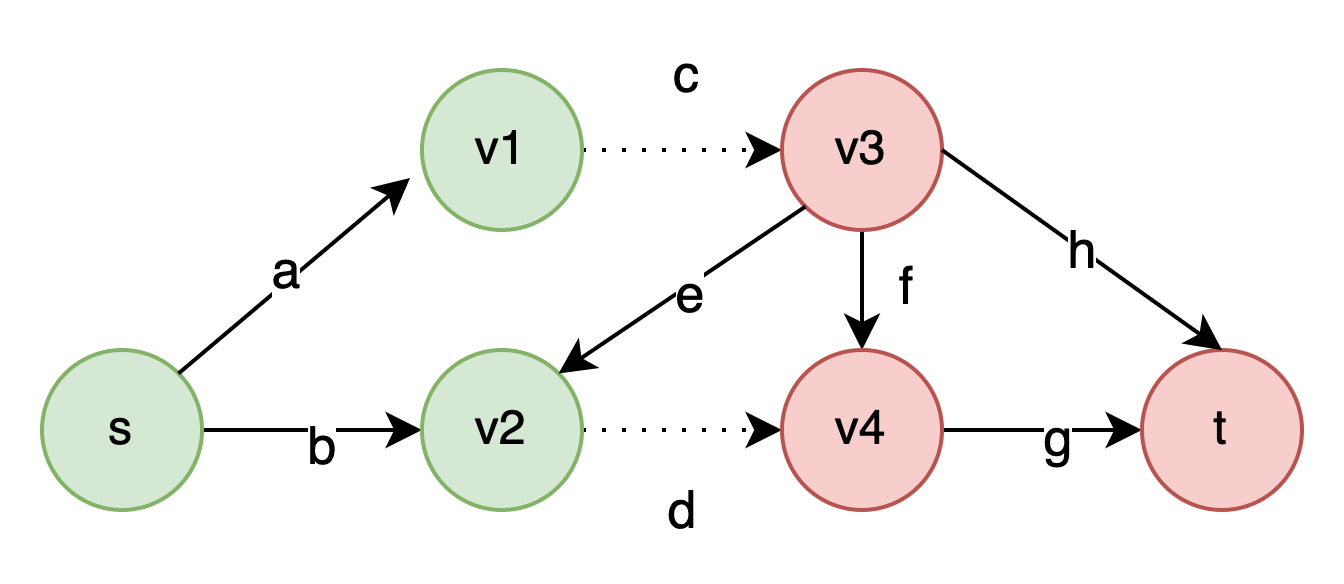 O(E * N log(N)), Non-horn
147
Verifying SMMT theory Lemmas: Horn upper-bound – Intuition
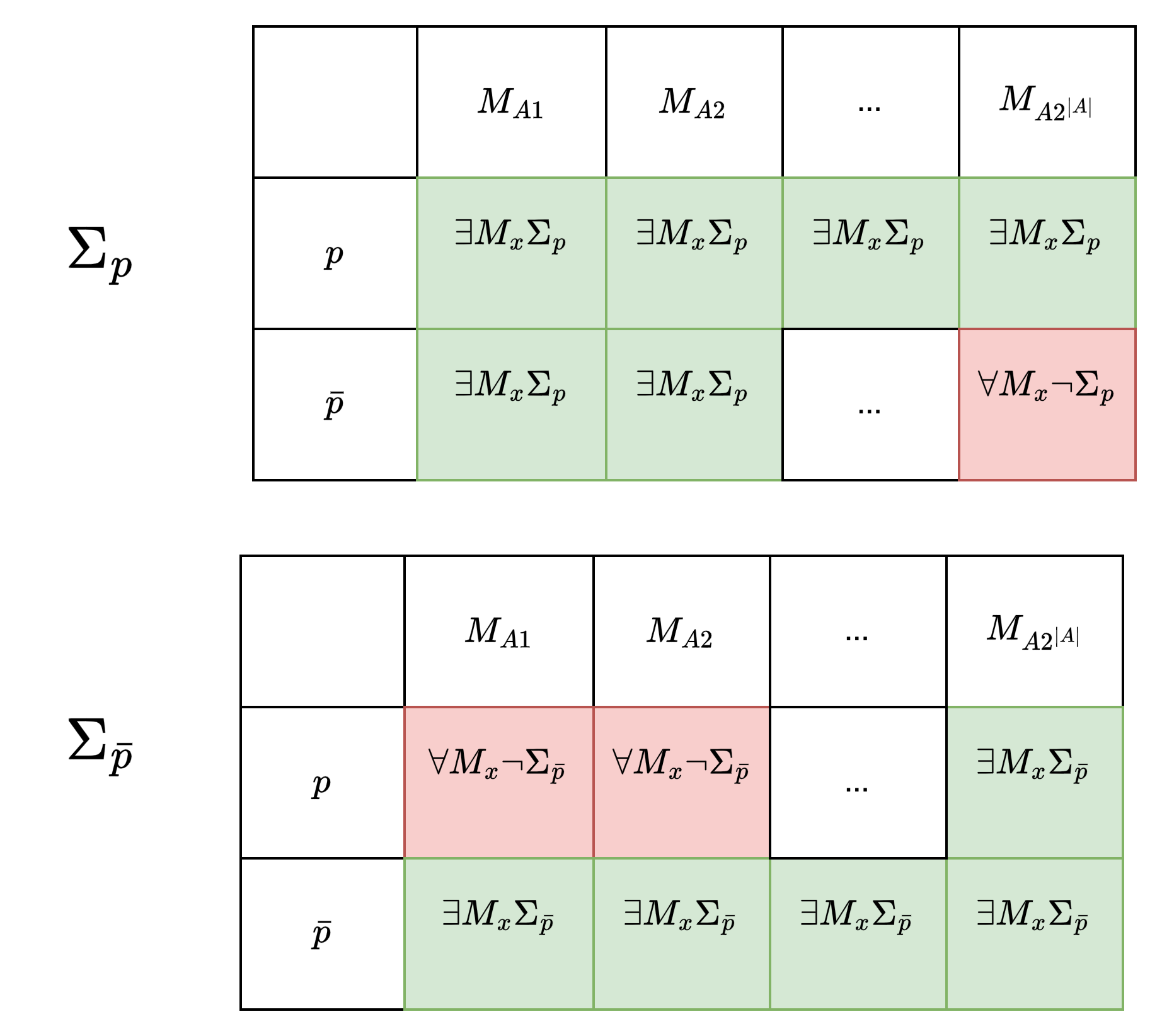 148
Verifying SMMT theory Lemmas: Horn upper-bound – Example (1)
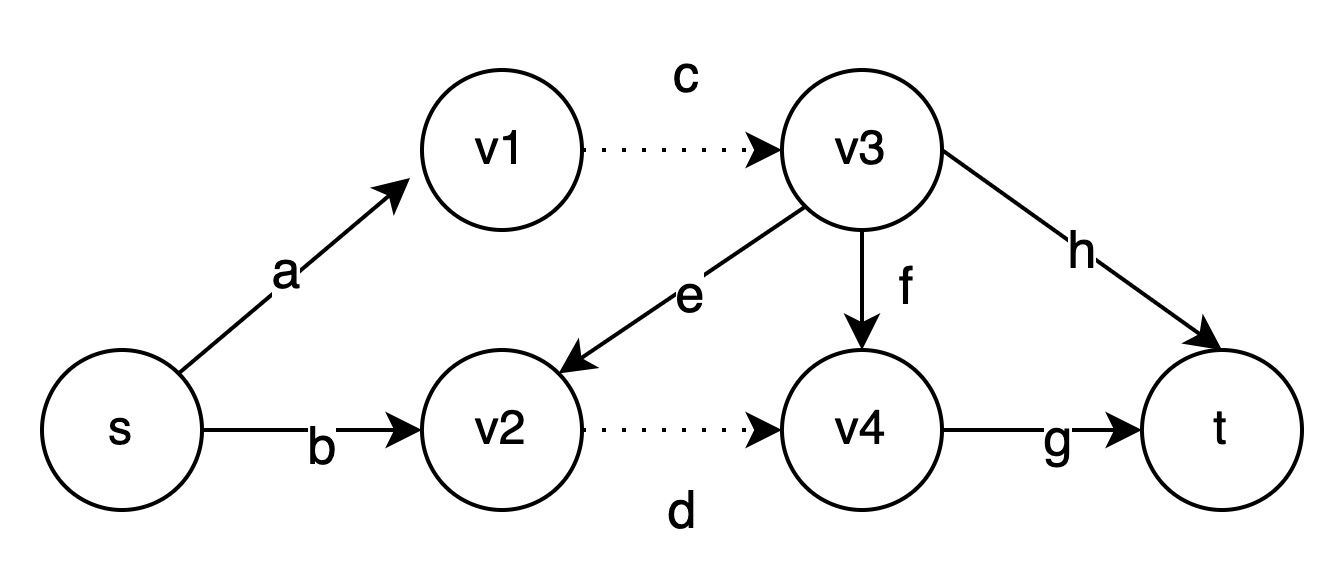 149
Verifying SMMT theory Lemmas: Horn upper-bound – Example (2)
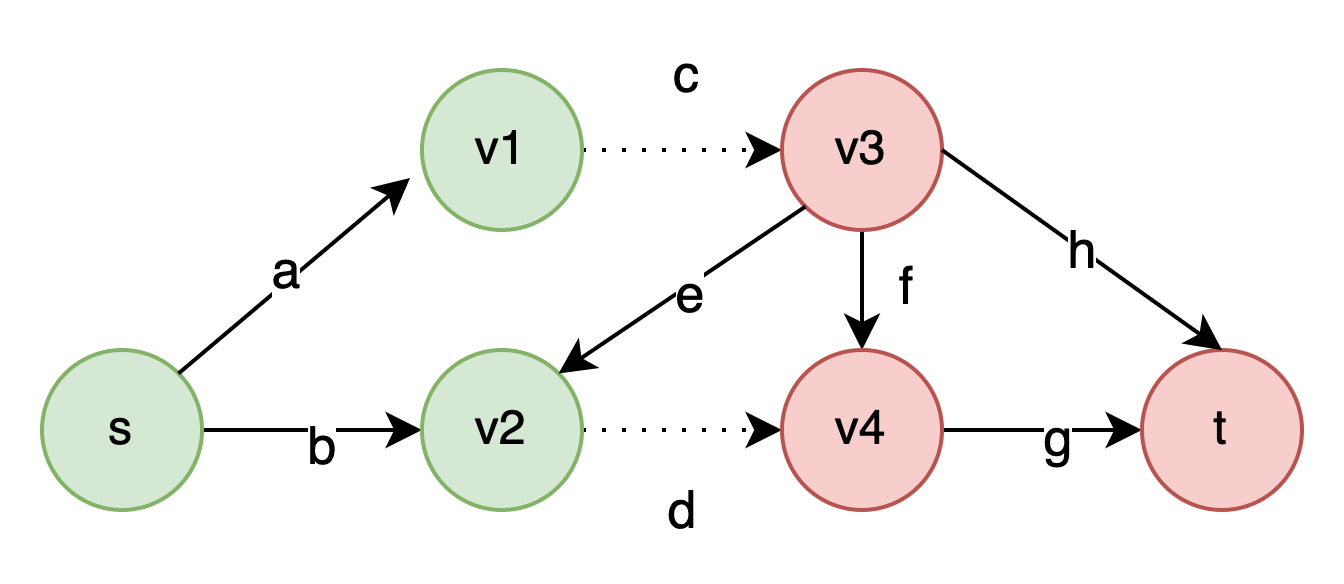 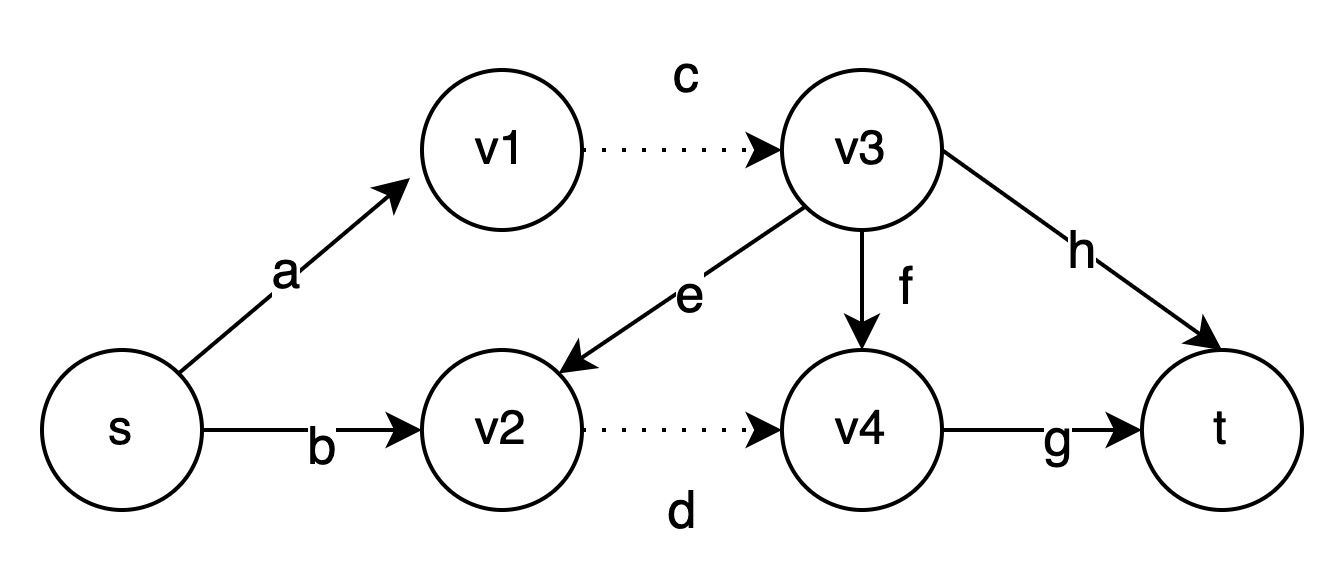 Is often available in SMMT solver
150
Verifying SMMT theory Lemmas: Horn upper-bound – Example (3)
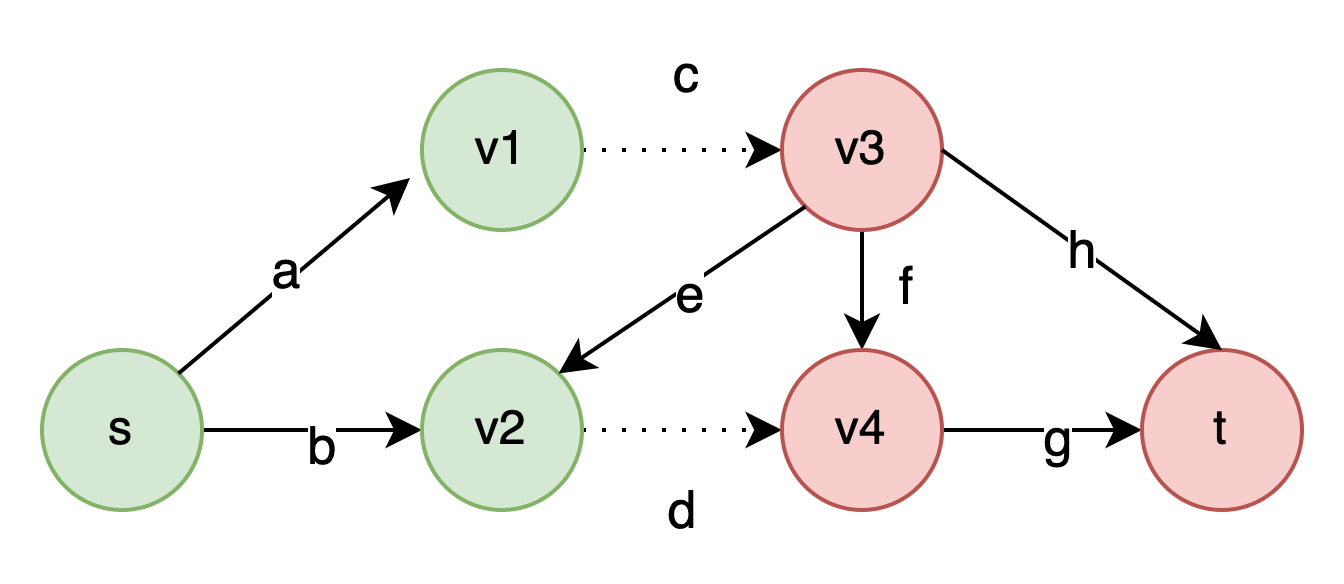 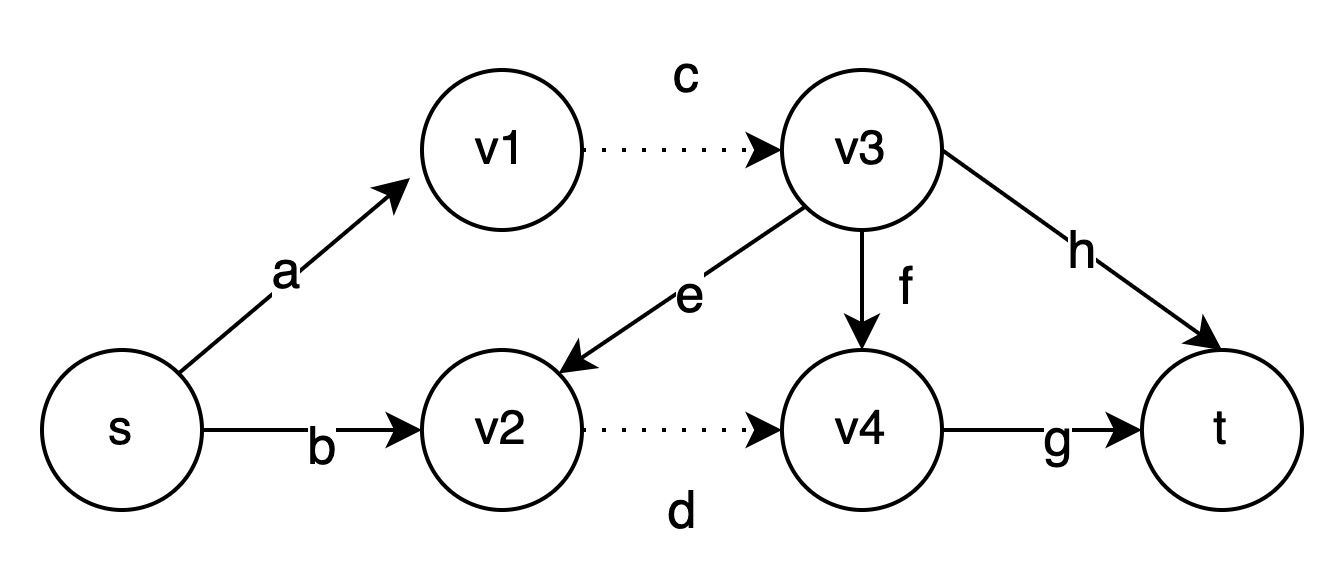 151
Verifying SMMT theory Lemmas: Horn upper-bound – Example (4)
Size O(E * N log(N))
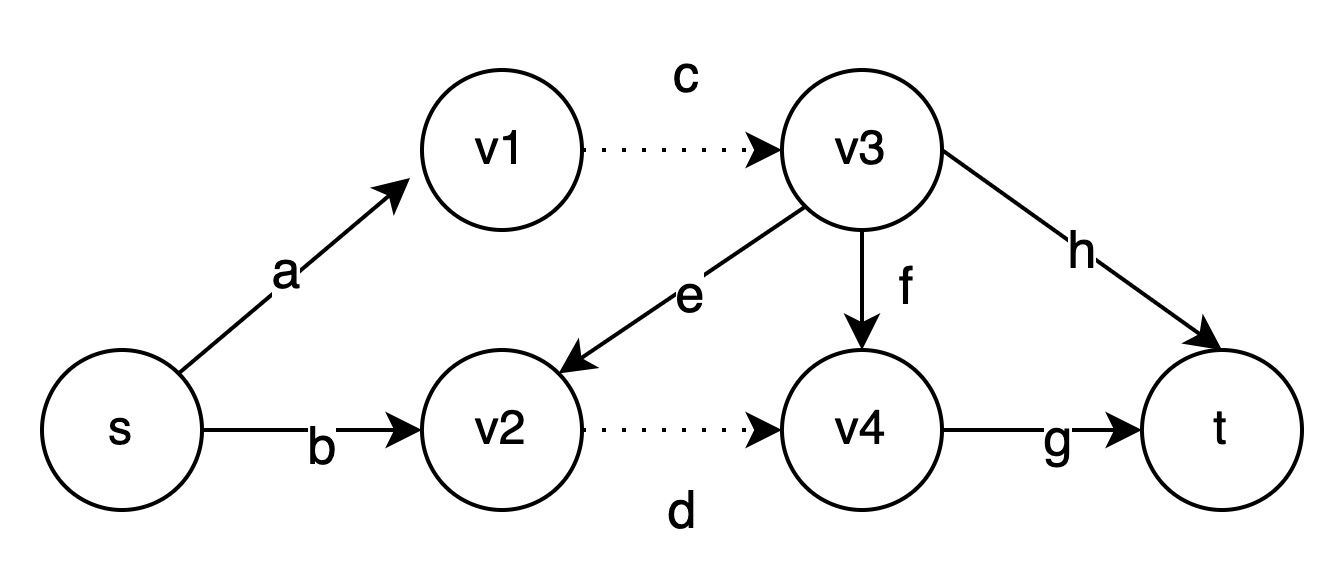 Size O(E)
152
Instantiation-Based, Lemma Specific Horn Definition (4)
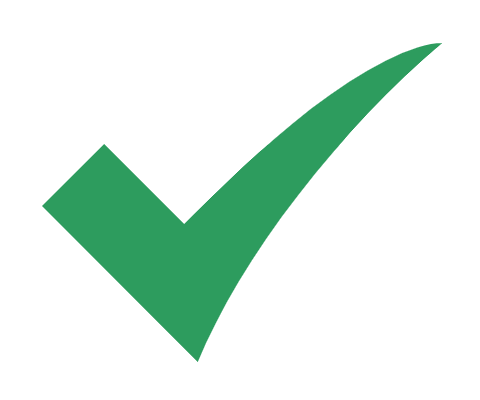 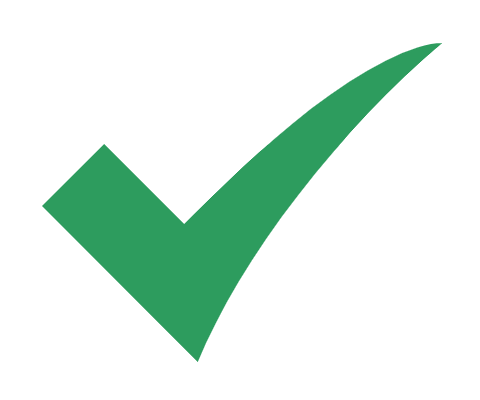 Please check our paper
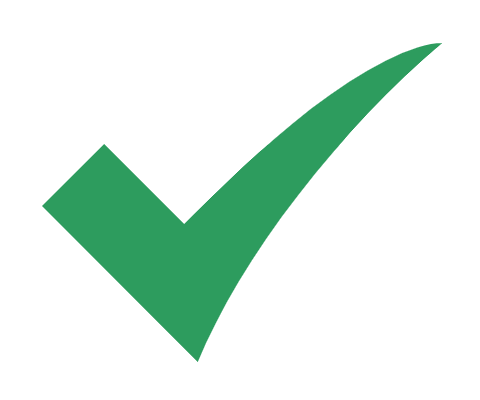 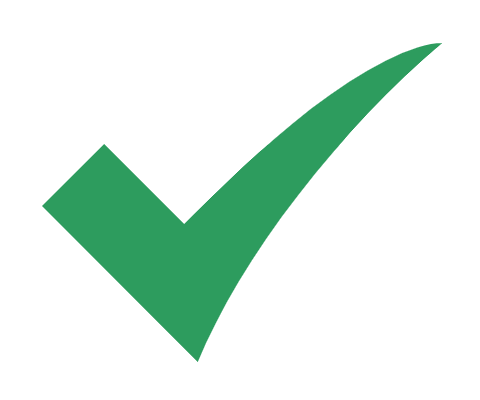 153
Propositional Definition: Common Theories
Contribution 4: efficient definitions for monotonic theories used in practice:
154